Aluminum Extrusions
Designing to the limits of your imagination!
Brought to you by:
Aluminum Extruders Council
www.aec.org
ET Foundation
www.etfoundation.org
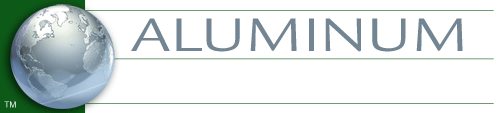 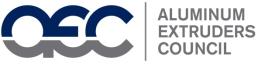 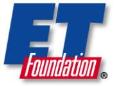 Revised November 8, 2014
[Speaker Notes: Hi – my name is _______.  I am __(position)__ at ___(company)____

Today I’m here representing my company and our industry – aluminum extrusions.

I’m going to take this opportunity to tell you a bit about the amazing industrial process behind many commonly used products – aluminum extrusion and to tell you about a terrific design competition put on by the Aluminum Extruders Council and Hydro Aluminum under the ET Foundation, which has already paid out hundred’s of thousands of $ in cash awards.

Most of the slides are self explanatory, but I’ll help to add context as we progress through the presentation.]
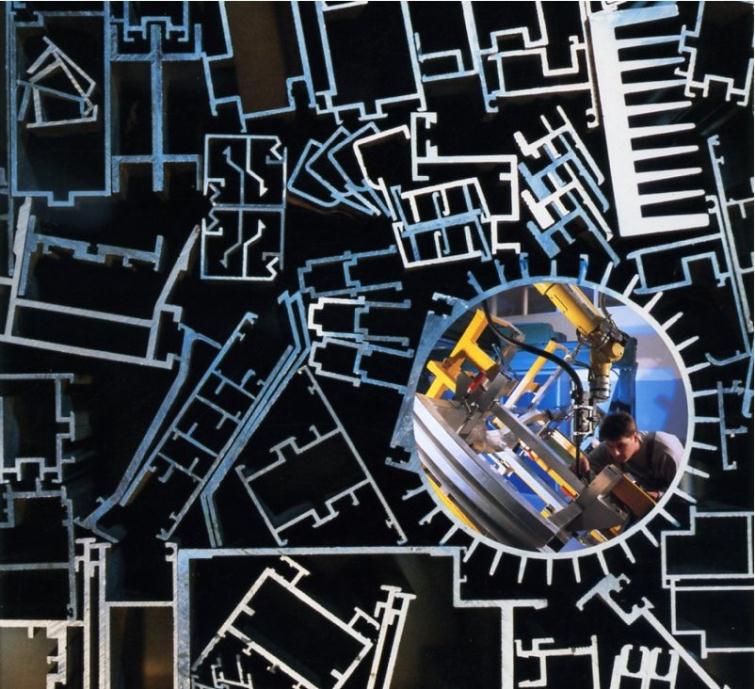 Courtesy of Light Metal Age magazine
[Speaker Notes: Extrusions come in an almost infinite variety of shapes, filling almost an infinite variety of requirements]
Extrusion: often the  most cost effective and quickest path between concept and product
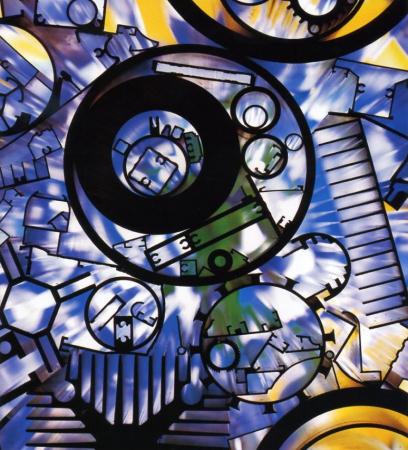 The aluminum extrusion process is incredibly versatile and capable of converting ideas to reality quickly, accurately and inexpensively
Designers can utilize a near-net shape process to close tolerances, coupled with a list of superior physical characteristics to optimize their designs
This presentation provides both a conceptual and a practical understanding of how best to design with aluminum extrusions
Courtesy of Light Metal Age magazine
Extrusion: often the quickest path between concept and product
Aluminum extrusions offer a long list of advantages – both those inherent in aluminum as well as those gained from the extrusion process
Combining aluminum and the extrusion process: yields results which are second-to-none regarding form, fit, function, appearance and cost, producing amazing, attractive parts and advantages
Aluminum extrusions are green, providing strong, lightweight designs which are fully recylable
Example of Aluminum Extrusions used in Nevada Solar One Concentrated Solar Power Plant
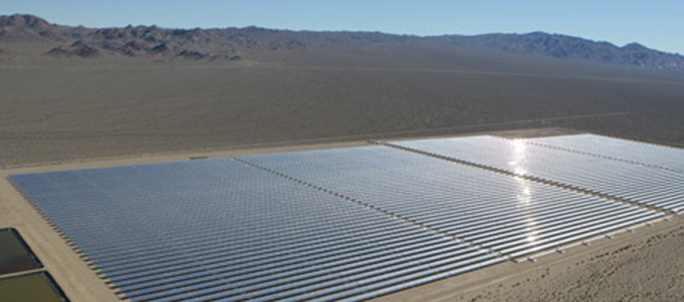 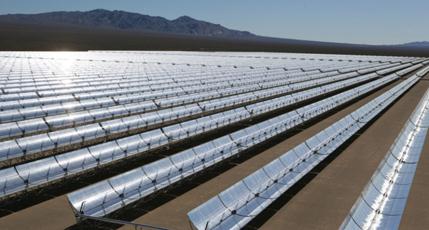 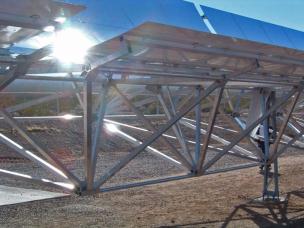 [Speaker Notes: Nevada Solar one began operations a few years ago.  It is a 64 megawatt solar field concentrating the sun’s energy via parabolic mirrors onto collection tubes containing thermal oil.  This oil is heated to almost 800 d.F., and is piped to a central conventional steam turbine plant, which runs generators to produce electricity.

The almost 8 million lbs of aluminum extrusions for the framework supporting these parabolic mirror frames were produced by Hydro Aluminum in their Phoenix, AZ facility.]
Aluminum Extrusions are strong and efficient; creating long lasting structures, critical to our future
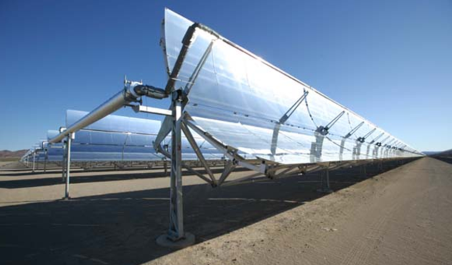 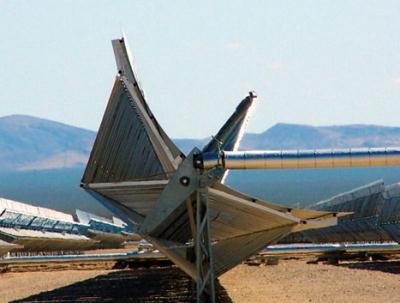 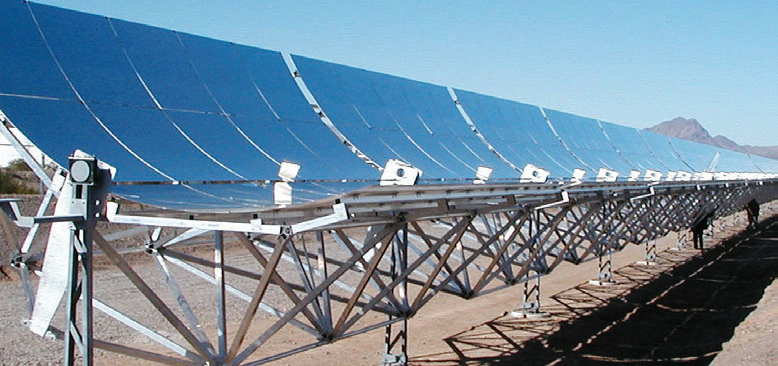 Photos By Gossamer Space Frames. Used By Permission of Acciona Solar Power
[Speaker Notes: The strength and lightweight nature of aluminum extrusions, coupled with the ability to design custom, integral shapes, leading to ease of fabrication and assembly made aluminum extrusions an IDEAL solution for this product.]
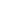 Aluminum Extrusion Design Competition
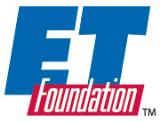 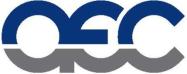 www.aec.org
www.etfoundation.org
Design, Architect, and Engineering Students:
Apply what you've learned about design and engineering by entering the International Aluminum Extrusion Design Competition.  It's an excellent opportunity for a hands-on learning experience with the potential for professional recognition and earned scholarships. 
 
Student Class Scholarship Awards 
Enter the competition to receive the recognition you so richly deserve; gain pride and a sense of accomplishment. And, of course, there are the scholarships totaling $8,500!             
	Student Class Scholarships:     
		1st place 		$3000
		2nd place		$2000
		3rd place 		$1000
	Sapa Sustainable Design: 	$2,500
Entry Deadline: March 30, 2015
[Speaker Notes: AT THE END OF THIS PRESENTATION, THERE WILL BE SOME KEY INFORMATION ABOUT THE ALUMINUM EXTRUSION ANNUAL DESIGN COMPETITION WHICH MAY BE OF GREAT FINANCIAL INTEREST TO YOU ALL]
Ideas taking shape
An idea takes shape in the designer’s mind and then takes shape as a final product
Through the flexibility of the aluminum extrusion process, profiles can be creatively fine-tuned to specifically fit the design requirements or to be specifically branded with your details
All thanks to the amazing versatility of aluminum extrusion
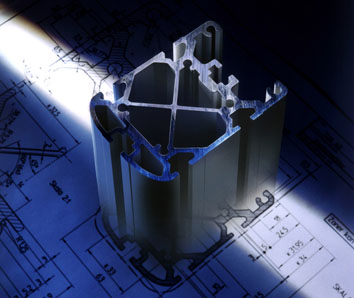 The Shape is the Idea
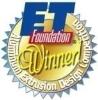 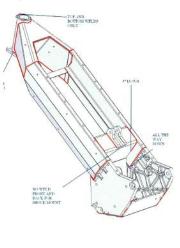 Almost any shape can be produced through aluminum extrusion
The highly workable material can create a shape that can then be enhanced and perfected through additional machining, finishing and fabrication
2008 Transportation Category Winner
Electric motorcycle frame
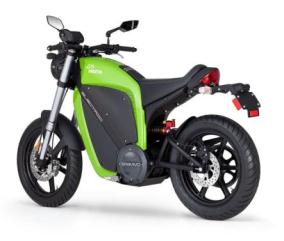 Photo courtesy of BRAMMO
BRAMMO Enertia  Electric Motorcycle
[Speaker Notes: Many common products are made with aluminum extrusions.  The combination of versatility, light weight and strength makes this material and process ideal for the most demanding applications.]
The Shape becomes morethan an end in itself
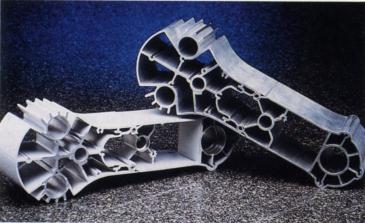 The Shape can be designedand extruded to be more than the base for a useful product.
It can be formed to:
Reduce piece count / provide complex integral features
Facilitate manufacturing and assembly
Reduce costs and lead times for materials and production
Increase product reliability and durability
Simplify maintenance and repairs for the final user of the product
“Build in” an attractive appearance that can make the product easier to sell
Courtesy of Light Metal Age magazine
[Speaker Notes: This robotic arm extrusion shows how the extrusion process can integrate many critical features, allowing the designer to incorporate features that in other processes would require machining or fabrication and assembly of additional pieces to accomplish.  THE CAPABILITY OF ALUMINUM EXTRUSIONS TO PROVIDE NEAR NET SHAPE PRODUCTS WITH INTEGRATED, COMPLEX FEATURES IS UNPATROLLED BY MOST OTHER MANUFACTURING PROCESSES!]
Consider the Advantages:
From simple household appliances to exotic space and electronics applications, products made from aluminum extrusions are superior in:
Design Flexibility
Performance
Efficiency
Reliability
Cost
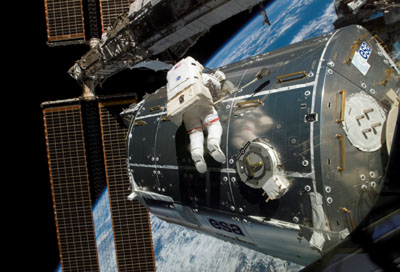 Photo courtesy of NASA
Aluminum extrusionsremain the best choicefor many applications
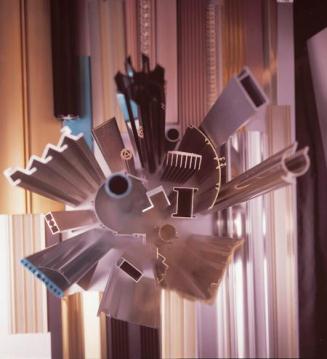 Advancing techniques in manufacturing and assembly can extend aluminum’s use to even more applications, including those in which other materials have long been employed.
The combination of the basic properties of aluminum and its alloys, plus the infinite variety of shapes possible in the extrusion process give aluminum extrusion its many advantages over other materials and methods of forming.
The aluminum extrusion process is flexible and has both extremely low tooling costs and short lead times, enabling efficient production of near net shape, complex integral parts – allowing exceptional reductions to part counts and subsequent fabrication and assembly
Advantages of Aluminum
Lightweight
Strong
High Strength-to-Weight Ratio
Resilient
Corrosion-Resistant
Heat Conductive
Reflective
Electrically Conductive
Non-Magnetic
Non-Sparking
Non-Combustible
Cold Strength
Fully Recylcable
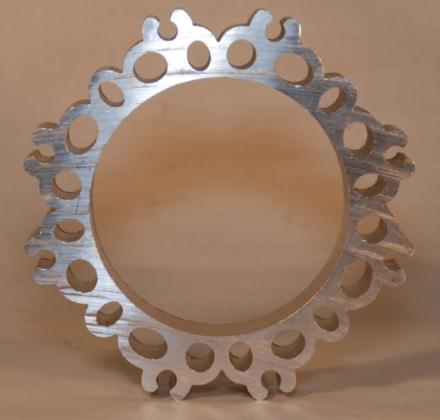 Courtesy of Werner Extruded Solutions LLC
Aluminum Extrusions can be produced in different alloys and processed to different tempers to achieve desired mechanical properties, corrosion resistance, machinability, formability and other attributes
Advantages of Aluminum
Lightweight
Only about one-third as heavy as iron, steel, copper or brass.  Thus, in applications where volume remains the same regardless of metal used, aluminum goes about three times as far as the other metals.
Strong
High Strength-to-Weight Ratio
Resilient
Corrosion-Resistant
Heat Conductive
Reflective
Electrically Conducive
Non-Magnetic
Non-Sparking
Non-Combustible
Cold Strength
Fully Recyclable
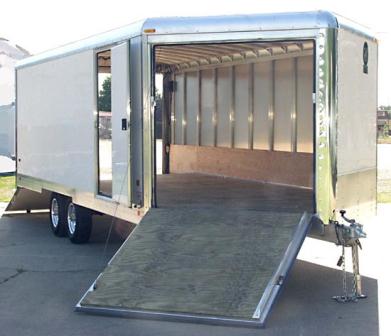 Photo courtesy of Classic Trailers, Inc.
[Speaker Notes: The strength, light weight and corrosion resistance of aluminum extrusions makes it a natural choice for demanding transportation applications such as this truck trailer.]
Strong, lightweight aluminum extrusions are used throughout the transportation market.
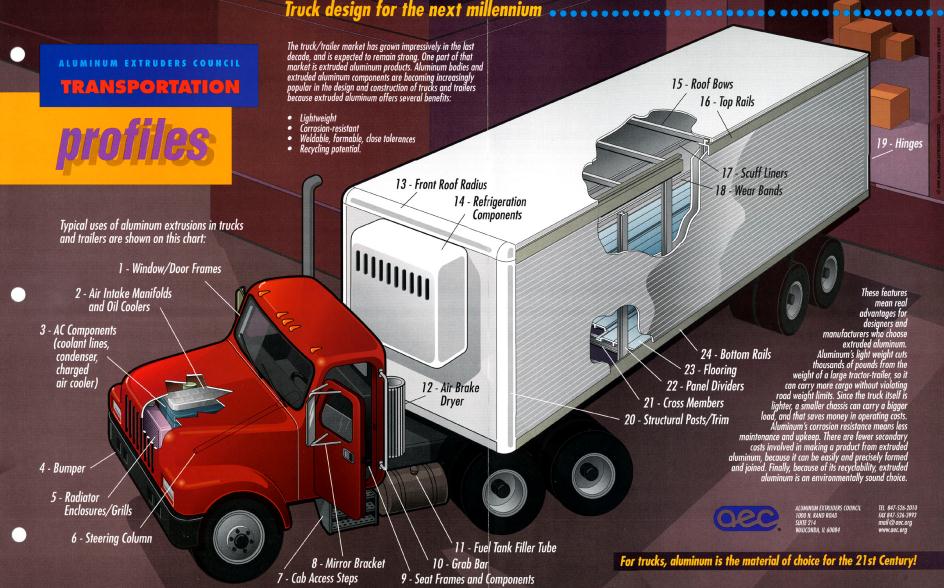 [Speaker Notes: Don’t spend a lot of time on this slide – just read the title and show it.]
Advantages of Aluminum
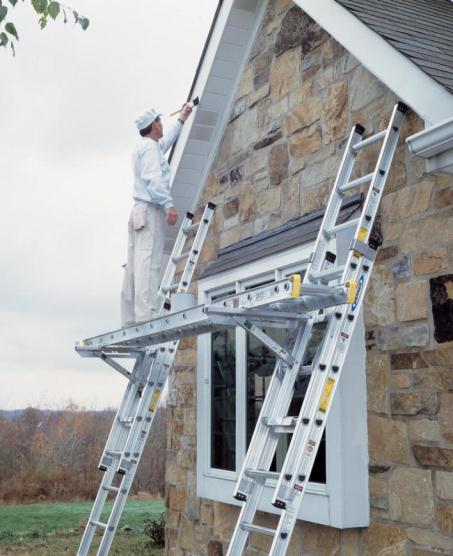 Lightweight
Strong
Appropriately alloyed and treated, aluminum can be stronger than some steels, with ultimate tensile strengths as high as 80,000 psi to 90,000 psi or more.
High Strength-to-Weight Ratio
Resilient
Corrosion-Resistant
Heat Conductive
Reflective
Electrically Conduciive
Non-Magnetic
Non-Sparking
Non-Combustible
Cold Strength
Fully Recyclable
Courtesy of  Werner Co.
[Speaker Notes: Besides the 60 ft ladder shown on the other slide, shorter aluminum extension ladders are regularly used every day by professionals and homeowners, both of whom rely on the strength of aluminum extrusions to keep them safe and let them work at heights]
Advantages of Aluminum
Lightweight
Strong
Appropriately alloyed and treated, aluminum can be stronger than some steels, with ultimate tensile strengths as high as 80,000 psi to 90,000 psi or more.
High Strength-to-Weight Ratio
Resilient
Corrosion-Resistant
Heat Conductive
Reflective
Electrically Conductive
Non-Magnetic
Non-Sparking
Non-Combustible
Cold Strength
Fully Recyclable
The modulus of elasticity (E) is the relationship of how the material deforms compared to the stress that it is under.
[Speaker Notes: While some specialty alloys can reach strengths of 90,000 psi, common 6000 series alloys in everyday use typically have a yield strength of 35,000 psi with an ultimate strength of 38,000 psi.]
Advantages of Aluminum
Lightweight
Strong
High Strength-to-Weight Ratio
High strength plus low weight permits substantial reductions in the weight of both parts and final products
Resilient
Corrosion-Resistant
Heat Conductive
Reflective
Electrically Conductive
Non-Magnetic
Non-Sparking
Non-Combustible
Cold Strength
Fully Recyclable
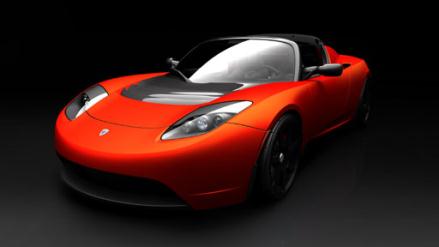 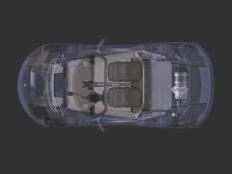 Rendering and photo courtesy of Tesla Motors, Inc.
[Speaker Notes: Fuel economy is driven by aerodynamics and weight.  The use of aluminum extrusions throughout cars creates a much lighter car.]
Strong, lightweight aluminum extrusions are used throughout the transportation market.
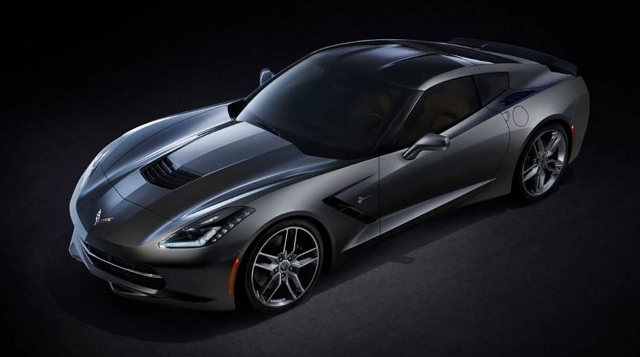 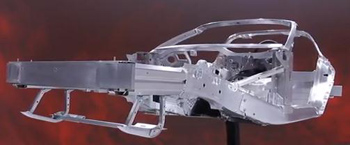 © General Motorshttp://www.chevrolet.com/new-2014-corvette/?seo=goo_|_GM+Chevy+Awareness_|_GG-AWR-Corvette-Stingray-BP-SN-Exact_|_Corvette+Stingray_|_2014%20corvette
[Speaker Notes: As with the earlier truck slide, strong, lightweight extrusions are used throughout the transportation market.]
Advantages of Aluminum
High Strength-to-Weight Ratio
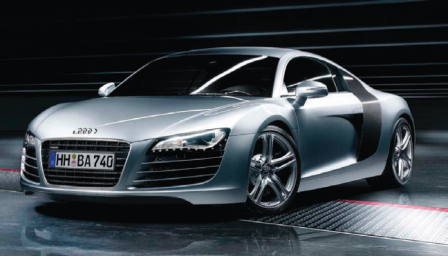 Rendering and photo courtesy of Audi USA
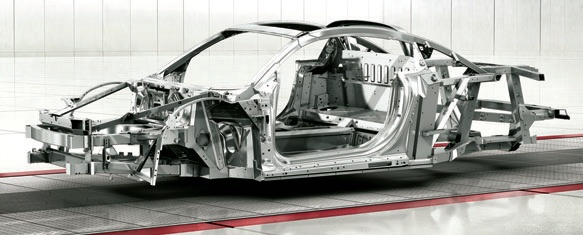 [Speaker Notes: While this photo and spaceframe are of Audi’s spectacular R8 sports car, aluminum automotive structures have been used for many years due to their light weight, strength, toughness and ability to be designed, fabricated and assembled in so many creative ways.  

Aluminum step and extension ladders have relied on the outstanding characteristics of aluminum extrusions to offer cost effective, high strength, low weight products that are use every day by millions of people.]
Audi A8 Extruded Aluminum Spaceframe
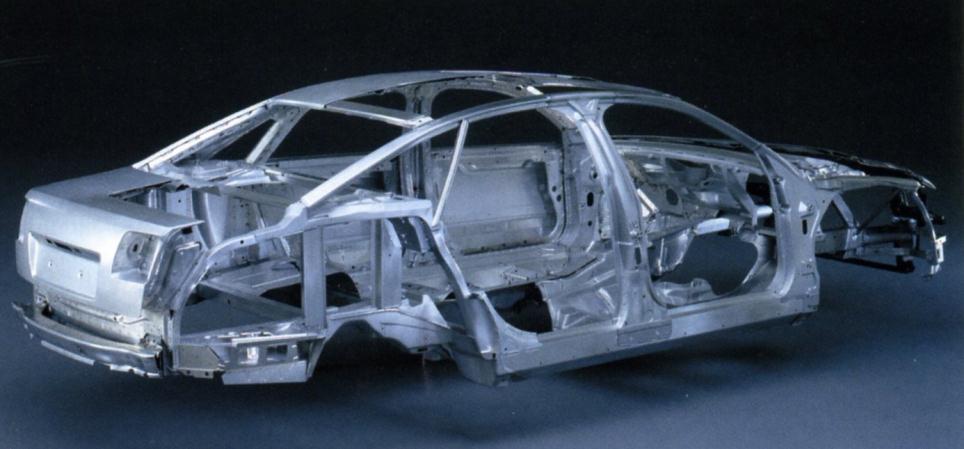 Courtesy of Light Metal Age magazine
[Speaker Notes: The Audi A8 has successfully used a spaceframe composed of extruded aluminum to achieve its excellent strength-to-weight ratio, resulting in exceptional performance (acceleration and cornering capabilities) and economy.]
Advantages of Aluminum
Lightweight
Strong
High Strength-to-Weight Ratio
Resilient
Aluminum products can deflect under loads and shocks and spring right back
Corrosion-Resistant
Heat Conductive
Reflective
Electrically Conductive
Non-Magnetic
Non-Sparking
Non-Combustible
Cold Strength
Fully Recyclable
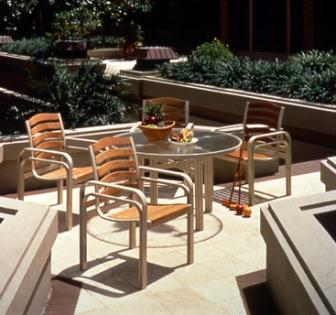 [Speaker Notes: Naturally, aluminum’s resistance to corrosion also adds to its benefits in application s such as outdoor furniture, architectural applications, ladders, etc…]
Advantages of Aluminum
Lightweight
Strong
High Strength-to-Weight Ratio
Resilient
Corrosion-Resistant
Excellent corrosion resistance in a wide variety of environments and contact with a myriad of substances.  It develops its own inert aluminum oxide film, which is self-protective, blocking further oxidation
Heat Conductive
Reflective
Electrically Conductive
Non-Magnetic
Non-Sparking
Non-Combustible
Cold Strength
Fully Recyclable
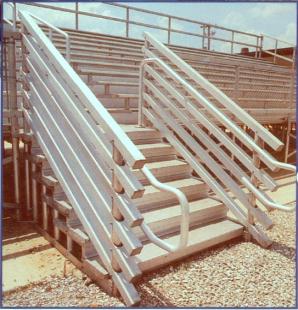 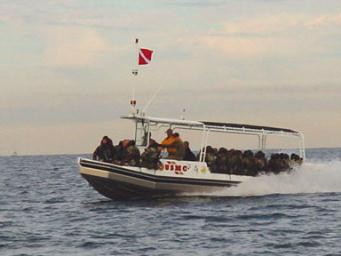 Photo courtesy of  Aluminum Chambered Boats, Inc.
[Speaker Notes: Aluminum is highly reactive with oxygen and instantly forms a thin, tenacious  aluminum oxide coating protecting the underlying aluminum.  Many iron or steel products also form an oxide coating, but it is  often neither thin NOR tenacious – we typically call this “RUST” and it  often leads to the degradation of products made with iron or steel.

Marine applications for aluminum extrusions take extensive advantage of the high strength-to-weight ratios and exceptional corrosion resistance of many commonly used aluminum alloys.]
Advantages of Aluminum
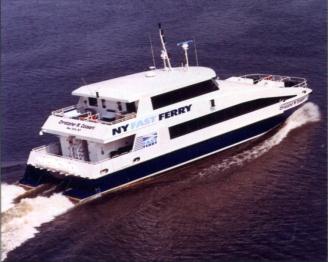 Lightweight
Strong
High Strength-to-Weight Ratio
Resilient
Corrosion-Resistant

Heat Conductive
Reflective
Electrically Conductive
Non-Magnetic
Non-Sparking
Non-Combustible
Cold Strength
Fully Recyclable
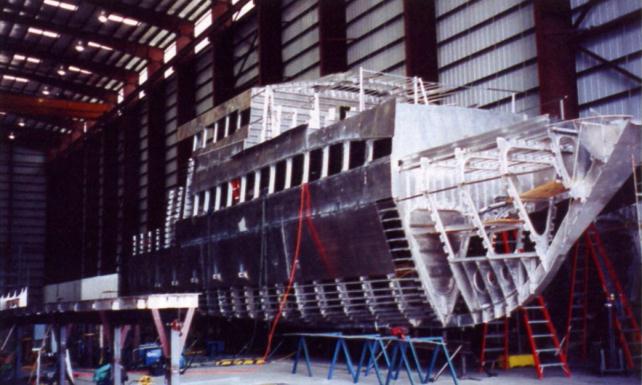 Courtesy of Light Metal Age magazine
[Speaker Notes: Aluminum is highly reactive with oxygen and instantly forms a thin, tenacious aluminum oxide coating protecting the underlying aluminum.  Many iron or steel products also form an oxide coating, but it is  often neither thin NOR tenacious – we typically call this “RUST” and it  often leads to the degradation of products made with iron or steel.

Marine applications for aluminum extrusions take extensive advantage of the high strength-to-weight ratios and exceptional corrosion resistance of many commonly used aluminum alloys.]
Advantages of Aluminum
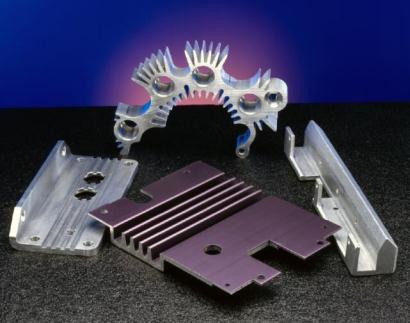 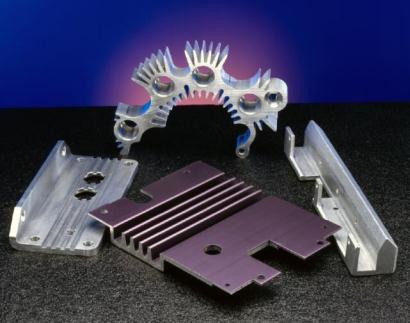 Lightweight
Strong
High Strength-to-Weight Ratio
Resilient
Corrosion-Resistant
Heat Conductive
Conducts heat better than any other common metal on both a weight and cost basis.
Reflective
Electrically Conductive
Non-Magnetic
Non-Sparking
Non-Combustible
Cold Strength
Fully Recyclable
Courtesy of Werner Co.
[Speaker Notes: Aluminum extrusions are used throughout many industries for their heat conduction properties.  Heat sinks take heat away from critical computer, electronic or other sources of heat, and extrusions are used to ADD heat as well]
Advantages of Aluminum
Lightweight
Strong
High Strength-to-Weight Ratio
Resilient
Corrosion-Resistant
Heat Conductive
Reflective
Highly reflective (more than 80 percent) of both visible light and the invisible radiation beyond both ends of the visible spectrum
Electrically Conductive
Non-Magnetic
Non-Sparking
Non-Combustible
Cold Strength
Fully Recyclable
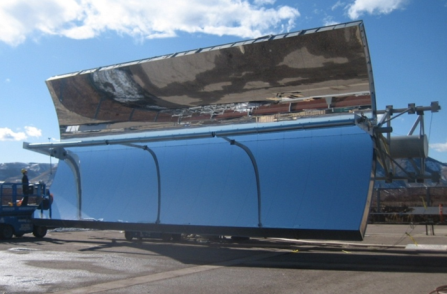 Courtesy of  Alcoa
[Speaker Notes: The exceptional surface finish of some alloys (6463 for example) coupled with mechanical finishing such as polishing and anodizing, creates exceptionally beautiful extrusions, used for both decorative and practical applications (such as lighting fixtures).]
Advantages of Aluminum
Lightweight
Strong
High Strength-to-Weight Ratio
Resilient
Corrosion-Resistant
Heat Conductive
Reflective
Electrically Conductive
Volume for volume, aluminum carries electricity about 62% as well                         as copper.  On an equal                        weight basis, aluminum can                         be twice as conductive as                  copper, and aluminum is                           often the most economical                            choice.
Non-Magnetic
Non-Sparking
Non-Combustible
Cold Strength
Fully Recyclable
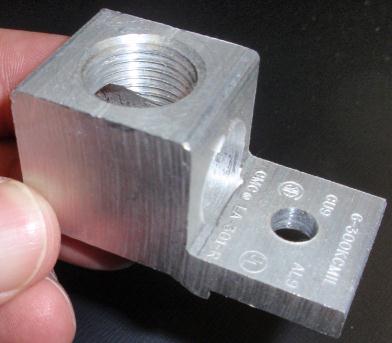 Courtesy of Werner Extruded Solutions LLC
[Speaker Notes: The photo shows an electrical lug which is used in electrical panels.  The part is drilled and tapped and used to connect wires together.  These types of parts are available in a great variety of sizes.

Bus bar systems providing electricity throughout large manufacturing operations make extensive use of aluminum extrusions for their exceptional ability to conduct electricity with low losses and heat generation.]
Advantages of Aluminum
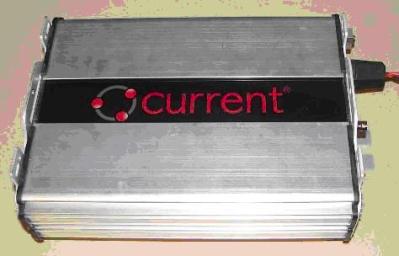 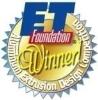 Lightweight
Strong
High Strength-to-Weight Ratio
Resilient
Corrosion-Resistant
Heat Conductive
Reflective
Electrically Conductive
Non-Magnetic
The non-magnetic character of aluminum makes it particularly useful for a variety of electrical and electronic applications
Non-Sparking
Non-Combustible
Cold Strength
Fully Recyclable
2008 Honorable Mention-Engineer Products Category
Advantages of Aluminum
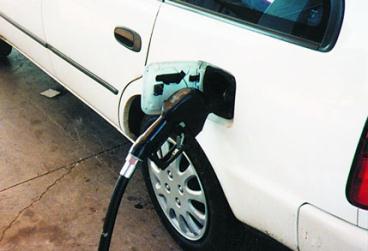 Lightweight
Strong
High Strength-to-Weight Ratio
Resilient
Corrosion-Resistant
Heat Conductive
Reflective
Electrically Conductive
Non-Magnetic
Non-Sparking
Even though it is an excellent electrical conductor, aluminum does not produce sparks.  This is an essential property for products used with highly flammable or explosive materials and atmospheres
Non-Combustible
Cold Strength
Fully Recyclable
Advantages of Aluminum
Courtesy of Werner Extruded Solutions LLC
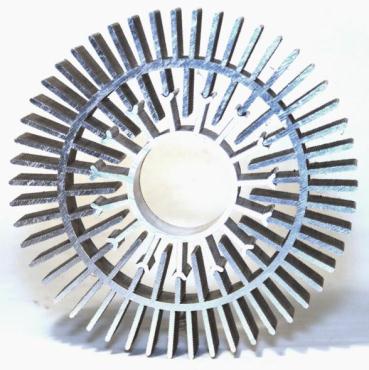 Lightweight
Strong
High Strength-to-Weight Ratio
Resilient
Corrosion-Resistant
Heat Conductive
Reflective
Electrically Conductive
Non-Magnetic
Non-Sparking
Non-Combustible
Solid aluminum does not burn or generate hazardous emissions, making it safer in applications where fire is a potential hazard
Cold Strength
Fully Recyclable
[Speaker Notes: Aluminum’s use in architectural applications takes advantage of this feature.

This photo doesn’t demonstrate the “non-combustible” nature of aluminum extrusions, but it DOES show the incredible versatility of the aluminum extrusion process!]
Advantages of Aluminum
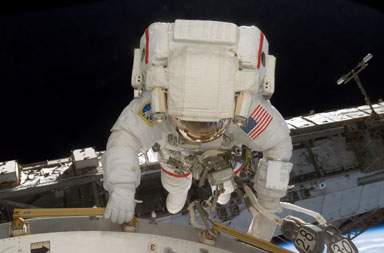 Photo courtesy of NASA
Lightweight
Strong
High Strength-to-Weight Ratio
Resilient
Corrosion-Resistant
Heat Conductive
Reflective
Electrically Conductive
Non-Magnetic
Non-Sparking
Non-Combustible
Cold Strength
Aluminum’s many advantages are not impaired by exposure to cold.  In fact, aluminum gains strength and ductility as temperatures are reduced, making it a preferred metal for cryogenic (low-temperature) applications.
Steel and plastics get brittle when the temperature drops…Aluminum gets stronger and tougher!
Fully Recyclable
[Speaker Notes: Besides outer space and cryogenic applications, everyday products such as ladders made from aluminum extrusions take advantage of aluminum’s enhanced properties at lower temperatures.]
Advantages of Aluminum
Mt. Everest Climb Photo courtesy of Werner Co.
Lightweight
Strong
High Strength-to-Weight Ratio
Resilient
Corrosion-Resistant
Heat Conductive
Reflective
Electrically Conductive
Non-Magnetic
Non-Sparking
Non-Combustible
Cold Strength
Aluminum is not impaired by exposure to cold.  In fact, aluminum gains strength and ductility as temperatures are reduced, making it a preferred metal for cryogenic (low-temperature) applications.
Steel and plastics get brittle when the temperature drops…Aluminum gets stronger and tougher!
Fully Recyclable
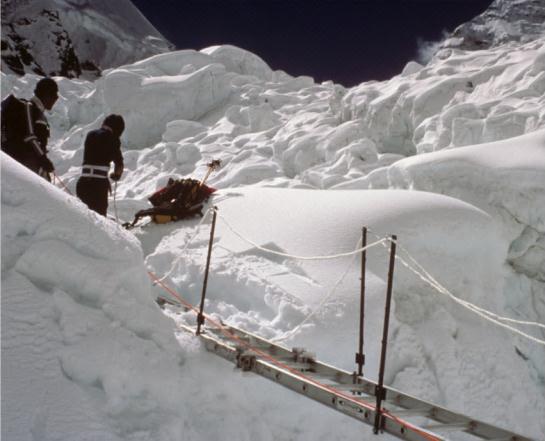 [Speaker Notes: Besides outer space and cryogenic applications, everyday products such as ladders made from aluminum extrusions take advantage of aluminum’s enhanced properties at lower temperatures.]
Advantages of Aluminum
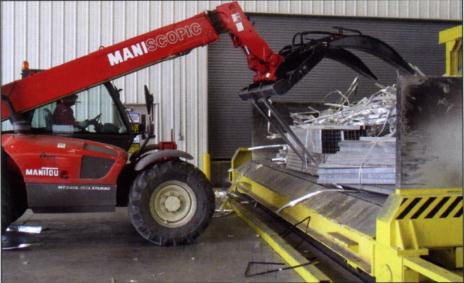 Lightweight
Strong
High Strength-to-Weight Ratio
Resilient
Corrosion-Resistant
Heat Conductive
Reflective
Electrically Conductive
Non-Magnetic
Non-Sparking
Non-Combustible
Cold Strength

Fully Recyclable
Aluminum is fully, and repeatedly,recyclable, able to be recycled over and over without degradationor loss of its innate characteristics.
For products with a limited life (such as consumer durables and transportation products), aluminum’s recyclability coupled with its other outstanding attributes make it a superior material choice.
Aluminum has significant scrap value and is particularly environmentally friendly because recycling requires only 5% of the energy necessary to produce virgin aluminum.
Courtesy of Light Metal Age magazine
Advantages of Aluminum
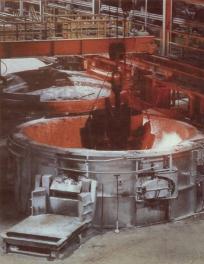 Lightweight
Strong
High Strength-to-Weight Ratio
Resilient
Corrosion-Resistant
Heat Conductive
Reflective
Electrically Conductive
Non-Magnetic
Non-Sparking
Non-Combustible
Cold Strength

Fully Recyclable
Aluminum is fully, and repeatedly,recyclable, able to be recycled over and over without degradationor loss of its innate characteristics.
For products with a limited life (such as consumer durables and transportation products), aluminum’s recyclability coupled with its other outstanding attributes make it a superior material choice.
Aluminum has significant scrap value and is particularly environmentally friendly because recycling requires only 5% of the energy necessary to produce virgin aluminum.
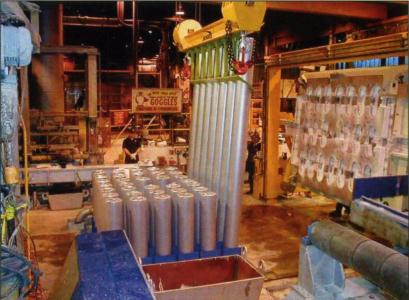 Courtesy of Light Metal Age magazine
[Speaker Notes: Over 1 billion tons of primary aluminum has been produced since 1888: 75% of it is still in productive use! In total, recycling represents roughly 35% of global aluminum production.]
Advantages of Aluminum
Lightweight
Strong
High Strength-to-Weight Ratio
Resilient
Corrosion-Resistant
Heat Conductive
Reflective
Electrically Conductive
Non-Magnetic
Non-Sparking
Non-Combustible
Cold Strength
Fully Recyclable
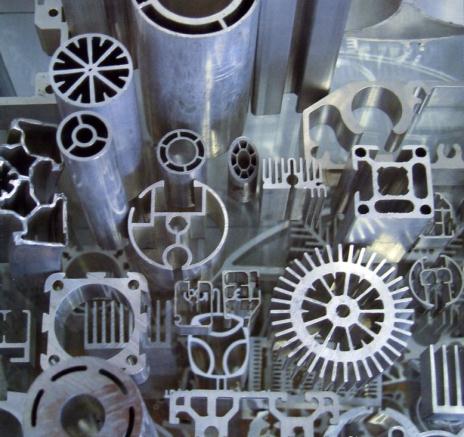 Courtesy of Light Metal Age magazine
[Speaker Notes: The impressive attributes of aluminum is further enhanced when produced via the extrusion process.  We’ll cover this in the next series of slides.]
Advantages of Aluminum Extrusions
Attractive
Suitable for a wide range of finishes
Virtually seamless
Easy to fabricate
Joinable by various methods
Suitable for easy-assembly designs
Suitable for complex, integral shapes
Produced to close tolerances
Produced with uniform quality
Cost-effective
Short production lead times
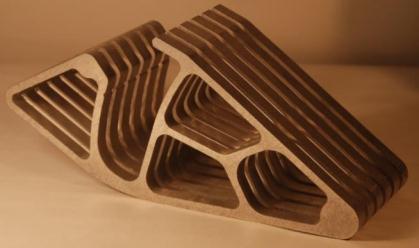 Courtesy of Werner Extruded Solutions LLC
Advantages of Aluminum Extrusions
Attractive
Aluminum’s natural metallic surface is aesthetically pleasing.  The natural protective oxide coating can be thickened by anodizing for extra protection, painted or powder coated for additional appearance benefits.
Suitable for a wide range of finishes
Virtually seamless
Easy to fabricate
Joinable by various methods
Suitable for easy-assembly designs
Suitable for complex, integral shapes
Produced to close tolerances
Produced with uniform quality
Cost-effective
Short production lead times
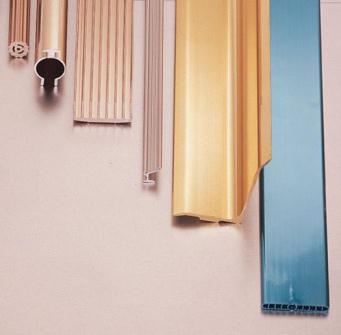 Advantages of Aluminum Extrusions
Attractive
Suitable for a wide range of finishes
Aluminum accepts a great variety of finishes, colors and textures
Virtually seamless
Easy to fabricate
Joinable by various methods
Suitable for easy-assembly designs
Suitable for complex, integral shapes
Produced to close tolerances
Produced with uniform quality
Cost-effective
Short production lead times
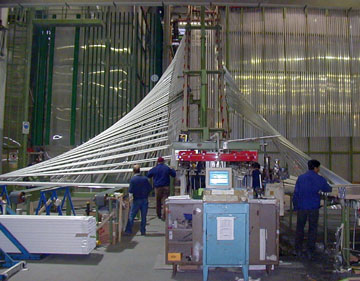 Advantages of Aluminum Extrusions
Attractive
Suitable for a wide range of finishes
Virtually seamless
Aluminum extrusions, even tubes and other hollow shapes, have no mechanically joined seams which could loosen, leak, mar appearance or reduce strength.  They are one-piece products, both visually and functionally
Easy to fabricate
Joinable by various methods
Suitable for easy-assembly designs
Suitable for complex, integral shapes
Produced to close tolerances
Produced with uniform quality
Cost-effective
Short production lead times
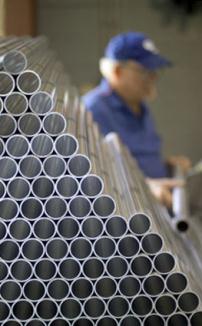 Photo courtesy of Hydro Aluminum
Advantages of Aluminum Extrusions
Attractive
Suitable for a wide range of finishes
Virtually seamless
Easy to fabricate
Often, designing with aluminum extrusions can eliminate many fabrication and assembly steps
Aluminum extrusions can be made with almost any cross-sectional shape.  Parts can be easily cut, machines, finished, fabricated and assembled. 
Joinable by various methods
Suitable for easy-assembly designs
Suitable for complex, integral shapes
Produced to close tolerances
Produced with uniform quality
Cost-effective
Short production lead times
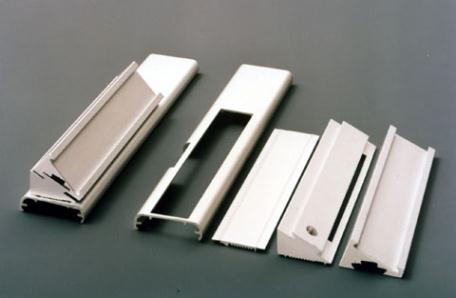 Advantages of Aluminum Extrusions
Attractive
Suitable for a wide range of finishes
Virtually seamless
Easy to fabricate
Often, designing with aluminum extrusions can eliminate many fabrication and assembly steps
Aluminum extrusions can be made with almost any cross-sectional shape.  Parts can be easily cut, machines, finished, fabricated and assembled. 
Joinable by various methods
Suitable for easy-assembly designs
Suitable for complex, integral shapes
Produced to close tolerances
Produced with uniform quality
Cost-effective
Short production lead times
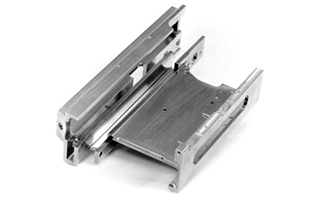 Courtesy of Alexandria Extrusion
Advantages of Aluminum Extrusions
Attractive
Suitable for a wide range of finishes
Virtually seamless
Easy to fabricate
Often, designing with aluminum extrusions can eliminate many fabrication and assembly steps
Aluminum extrusions can be made with almost any cross-sectional shape.  Parts can be easily cut, machines, finished, fabricated and assembled. 
Joinable by various methods
Suitable for easy-assembly designs
Suitable for complex, integral shapes
Produced to close tolerances
Produced with uniform quality
Cost-effective
Short production lead times
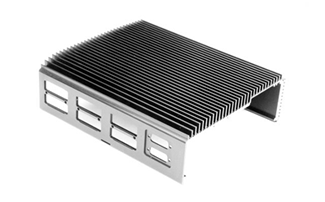 Courtesy of Alexandria Extrusion
Advantages of Aluminum Extrusions
Attractive
Suitable for a wide range of finishes
Virtually seamless
Easy to fabricate
Joinable by various methods
Aluminum extrusions can be joined to other aluminum products or to different materials by all major methods, including welding, soldering, brazing, bolts, rivets, chips, adhesives, clinching and slide-on, snap-together or interlocking joints.
Suitable for easy-assembly designs
Suitable for complex, integral shapes
Produced to close tolerances
Produced with uniform quality
Cost-effective
Short production lead times
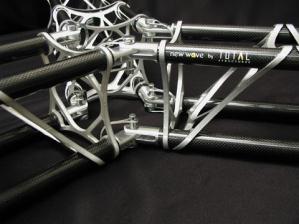 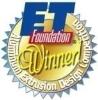 2004 Structural Category Winner
[Speaker Notes: These fascinating extrusions can be cut straight or at an angle, allowing 3D support structures to be designed efficiently and assembled very simply]
Advantages of Aluminum Extrusions
Photo courtesy of Classic Exhibits, Inc.
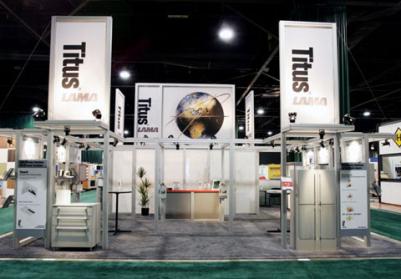 Attractive
Suitable for a wide range of finishes
Virtually seamless
Easy to fabricate
Joinable by various methods
Suitable for easy-assembly designs
Aluminum extrusions can be designed for easy assembly with other parts including mating surfaces or shapes that match up for easy joining.
Suitable for complex, integral shapes
Produced to close tolerances
Produced with uniform quality
Cost-effective
Short production lead times
By using aluminum extrusion’s ability to easily and cost effectively produce complex, integral profiles, designers can often accomplish tremendous part-count reductions!
[Speaker Notes: These types of tradeshow exhibits are moved from locale to locale.  The light weight, ease of assembly, structural and aesthetic properties of aluminum extrusions make it a favorite!]
Advantages of Aluminum Extrusions
Suitable for easy-assembly designs
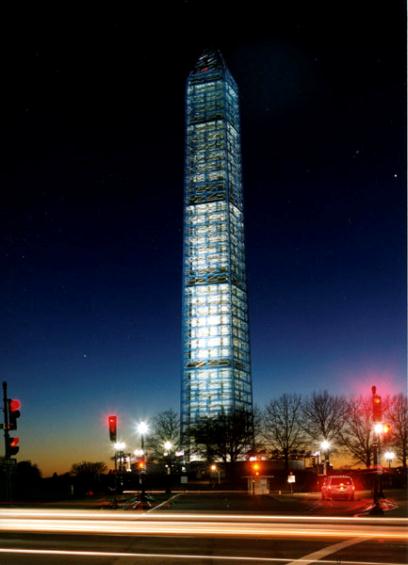 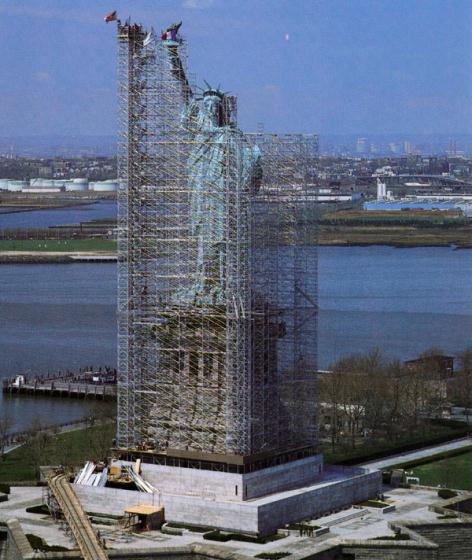 [Speaker Notes: Aluminum extruded scaffolding can be properly designed to span LARGE areas safely and efficiently.

Extruded aluminum scaffolding was used to clean and repair both the Washington Monument and the Statue of Liberty.]
Advantages of Aluminum Extrusions
USING THE EXTRUSION PROCESS FOR NET SHAPE:
Aluminum sheet stock = 3 operations
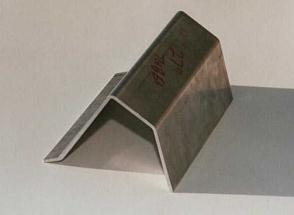 Reduce the number of operations required

Reduce the corner stress from bending

Cosmetically more attractive
Extrusion = 1 operation
Photos courtesy of Alexandria Extrusion Company
Advantages of Aluminum Extrusions
ALUMINUM EXTRUSIONS REPLACE CASTINGS
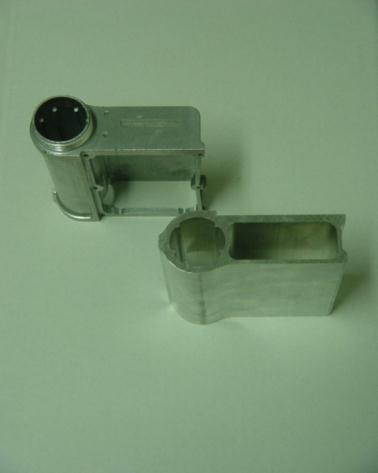 Significantly lower tooling cost
Improved strength
No porosity
Cosmetically more attractive
Shorter lead time
48
Photo courtesy of Alexandria Extrusion Company
Advantages of Aluminum Extrusions
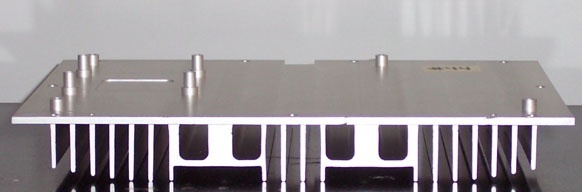 Attractive
Suitable for a wide range of finishes
Virtually seamless
Easy to fabricate
Joinable by various methods
Suitable for easy-assembly designs
Suitable for complex, integral shapes
Shapes can combine functions that would otherwise require the production and joining of several different parts.
Produced to close tolerances
Produced with uniform quality
Cost-effective
Short production lead times
2005 Commercial/Industrial/Consumer Winner
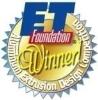 [Speaker Notes: The cross section with integrated cooling fins can be extruded as a single piece – machining the fins into the heat sink would be an arduous, expensive process.]
Advantages of Aluminum Extrusions
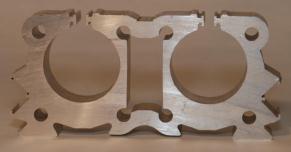 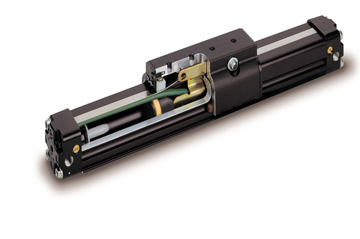 Courtesy of Werner Extrusion Solutions LLC
Attractive
Suitable for a wide range of finishes
Virtually seamless
Easy to fabricate
Joinable by various methods
Suitable for easy-assembly designs
Suitable for complex, integral shapes
Shapes can combine functions that would otherwise require the production and joining of several different parts.
Produced to close tolerances
Produced with uniform quality
Cost-effective
Short production lead times
Courtesy of Tolomatic, Inc.
[Speaker Notes: The cross section with integrated cooling fins can be extruded as a single piece – machining the fins into the heat sink would be an arduous, expensive process.]
Advantages of Aluminum Extrusions
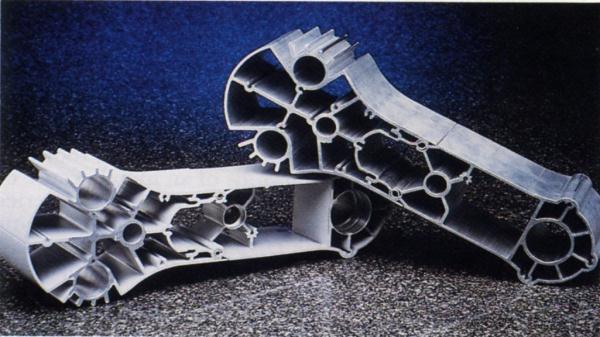 Courtesy of Light Metal Age magazine
Attractive
Suitable for a wide range of finishes
Virtually seamless
Easy to fabricate
Joinable by various methods
Suitable for easy-assembly designs
Suitable for complex, integral shapes
Shapes can combine functions that would otherwise require the production and joining of several different parts.
Produced to close tolerances
Produced with uniform quality
Cost-effective
Short production lead times
[Speaker Notes: Complex extrusion used for a four-axis robotic arm for use in handling and assembly operations– light, strong, incorporating MANY key features into one profile!

This is an excellent example of creativity and technology.  A multi-void hollow can be a complex challenge to extruders and extrusion die makers.  The many design features incorporated into this profile gives the robot manufacturer many advantages over alternative design solutions.]
Advantages of Aluminum Extrusions
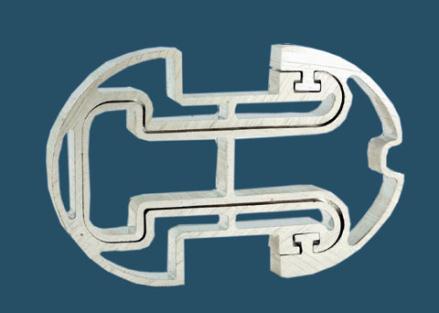 Attractive
Suitable for a wide range of finishes
Virtually seamless
Easy to fabricate
Joinable by various methods
Suitable for easy-assembly designs
Suitable for complex, integral shapes
Produced to close tolerances
Tight tolerances are routine and the ability of aluminum extruders to meet even more critical dimensions is keeping pace with advances in technology.
Produced with uniform quality
Cost-effective
Short production lead times
Advantages of Aluminum Extrusions
Attractive
Suitable for a wide range of finishes
Virtually seamless
Easy to fabricate
Joinable by various methods
Suitable for easy-assembly designs
Suitable for complex, integral shapes
Produced to close tolerances
Every process has its deviation from nominal
For castings, for example, it’s shrinkage and draft
For the aluminum extrusion process, dimensional tolerances are more an evolution than they are fixed
Improvements in die construction and press practices can provide for even tighter dimensional tolerances than standard on aluminum profiles
For many applications, standard aluminum extrusion dimensional tolerances have proven to be more precise than those for most competing processes
Produced with uniform quality
Cost-effective
Short production lead times
Advantages of Aluminum Extrusions
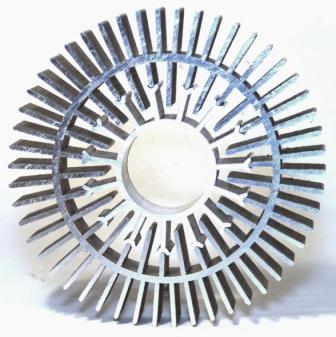 Attractive
Suitable for a wide range of finishes
Virtually seamless
Easy to fabricate
Joinable by various methods
Suitable for easy-assembly designs
Suitable for complex, integral shapes
Produced to close tolerances
Tight tolerances are routine and the ability of aluminum extruders to meet even more critical dimensions is keeping pace with advances in technology.
Produced with uniform quality
Cost-effective
Short production lead times
Courtesy of Werner Extruded Solutions LLC
[Speaker Notes: This part, for example, is actually TWO parts (the inner “star” with fins emanating  outward from the inner tube and the outer star, with fins emanating both inward and outward from the outer tube.]
Advantages of Aluminum Extrusions
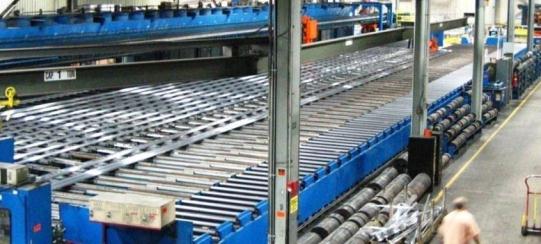 Attractive
Suitable for a wide range of finishes
Virtually seamless
Easy to fabricate
Joinable by various methods
Suitable for easy-assembly designs
Suitable for complex, integral shapes
Produced to close tolerances
Produced with uniform quality
This reliability reduces customer costs by minimizing rejections rate, corrective fabrication and production slowdown – particularly important to the manufacturer who depends upon just-in-time (JIT) delivery.
Cost-effective
Short production lead times
Courtesy of Werner Extruded Solutions LLC
Advantages of Aluminum Extrusions
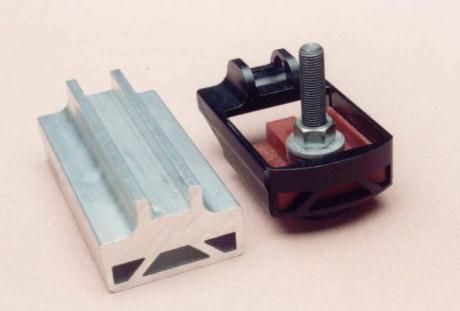 Attractive
Suitable for a wide range of finishes
Virtually seamless
Easy to fabricate
Joinable by various methods
Suitable for easy-assembly designs
Suitable for complex, integral shapes
Produced to close tolerances
Produced with uniform quality
Cost-effective
The boundless diversity of shapes permitted by the extrusion process cuts down or eliminates many machining—as well as joining—operations.  Also, the tools required for aluminum extruding, such as dies and related items, are relatively inexpensive.
Short production lead times
[Speaker Notes: Aluminum extrusion dies often cost from $500 to $5000 depending on the size and whether the shape is a solid or hollow profile.

Comparable injection molding dies, die castings or roll forming can cost $25,000 or more.

Besides low cost, the tooling for aluminum extrusions is produced by automated die shops using wire and ram EDM, and has VERY low lead times (often a few weeks –vs- 12 - 20 weeks for comparable processes.]
Advantages of Aluminum Extrusions
Ski-doo snowmobile circa 2005
Extruded aluminum ski mount
Ski-doo snowmobile circa 2001
Fabricated, welded ski mount
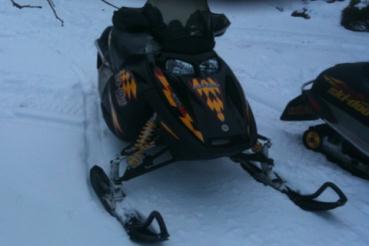 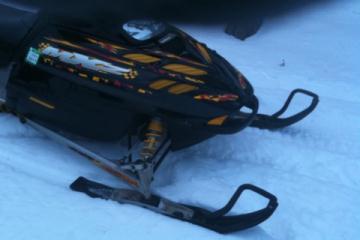 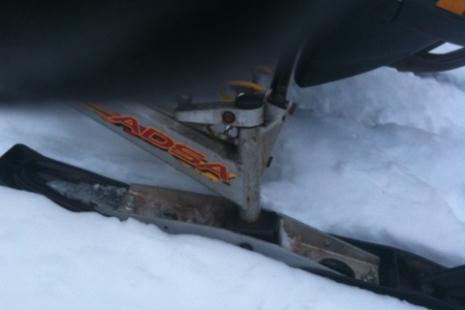 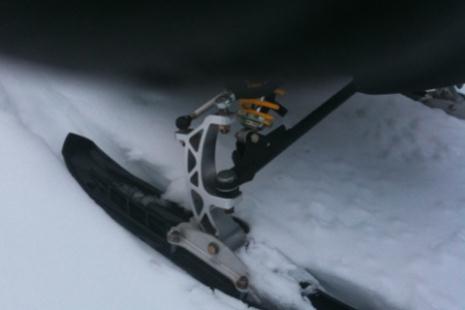 Courtesy of Werner Extrusion Solutions LLC
[Speaker Notes: Here are some photos which were taken of two well-used ski-doo snowmobiles on January 15, 2010 in Mauston, Wisconsin – built a few years apart.  In the photos at the left, the ski mount is constructed of various steel pieces which have been fabricated and welded into an assembly.  The more modern sled in the photos on the right shows an EXCEPTIONAL example of how the capabilities of aluminum extrusions to design features into the basic profile, without requiring unnecessary machining, joining or other work, can be done.  Of course, Aluminum’s properties of getting stronger and TOUGHER in the cold also make this an ideal application. The part is lighter, stronger, easier to manufacture, and let’s face it – just plain COOLER from a design aesthetic!

This aluminum extruded ski mount is a terrific example of why aluminum extrusions are so critical to successful, modern designs!]
Advantages of Aluminum Extrusions
Attractive
Suitable for a wide range of finishes
Virtually seamless
Easy to fabricate
Joinable by various methods
Suitable for easy-assembly designs
Suitable for complex, integral shapes
Produced to close tolerances
Produced with uniform quality
Cost-effective
The boundless diversity of shapes permitted by the extrusion process cuts down or eliminates many machining as well as joining operations.  Also, the tools required for aluminum extruding, such as dies and related items are relatively inexpensive.
Short production lead times
[Speaker Notes: Aluminum extrusion dies often cost from $500 to $5000 depending on the size and whether the shape is a solid or hollow profile.

Comparable injection molding dies, die castings or roll forming can cost $25,000 or more.

Besides low cost, the tooling for aluminum extrusions is produced by automated die shops using wire and ram EDM, and has VERY low lead times (often a few weeks –vs- 12 - 20 weeks for comparable processes.]
Advantages of Aluminum Extrusions
Attractive
Suitable for a wide range of finishes
Virtually seamless
Easy to fabricate
Joinable by various methods
Suitable for easy-assembly designs
Suitable for complex, integral shapes
Produced to close tolerances
Produced with uniform quality
Cost-effective
Short production lead times
[Speaker Notes: Aluminum extrusion dies often cost from $500 to $5000 depending on the size and whether the shape is a solid or hollow profile.

Comparable injection molding dies, die castings or roll forming can cost $25,000 or more.

Besides low cost, the tooling for aluminum extrusions is produced by automated die shops using wire and ram EDM, and has VERY low lead times (often a few weeks –vs- 12 - 20 weeks for comparable processes.]
Examples of Value Added Operationsfor aluminum extrusions:
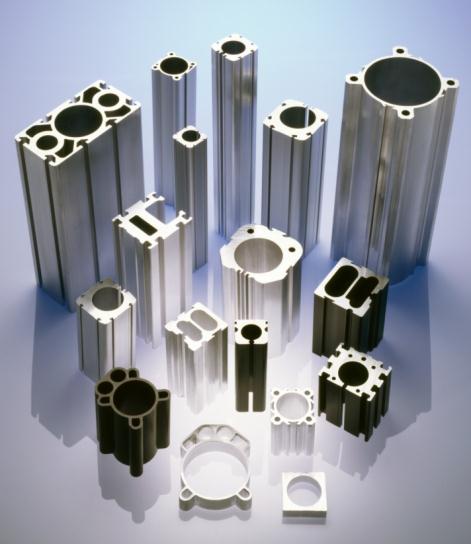 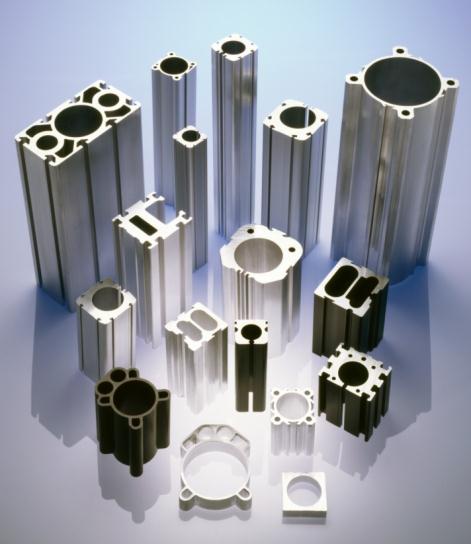 Finishing
Painting (wet and powder)
Polish, bright dip & anodize
Mechanical Finishes
Silk screening
Fabrication
Sawing
Punching/piercing/drilling
Machining
Bending
Welding
Milling
Tumbling
Courtesy of Werner Co.
The Possibilities are Boundless, Limited only by the Imagination
The extrusion pictured is a theoretical shape created to illustrate some of the range of possibilities provided by aluminum extrusions 
How can YOU use this flexibility to:
Spark your imagination?
Create new product concepts?
Develop improved manufacturing efficiencies?
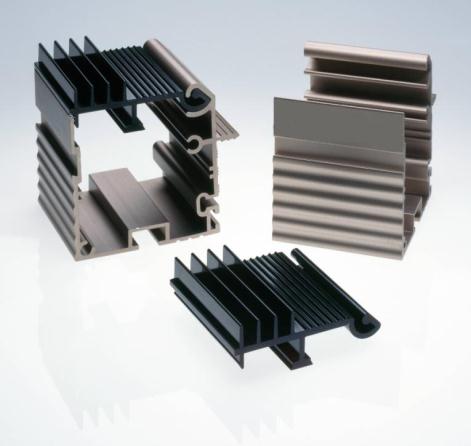 Courtesy of Werner Co.
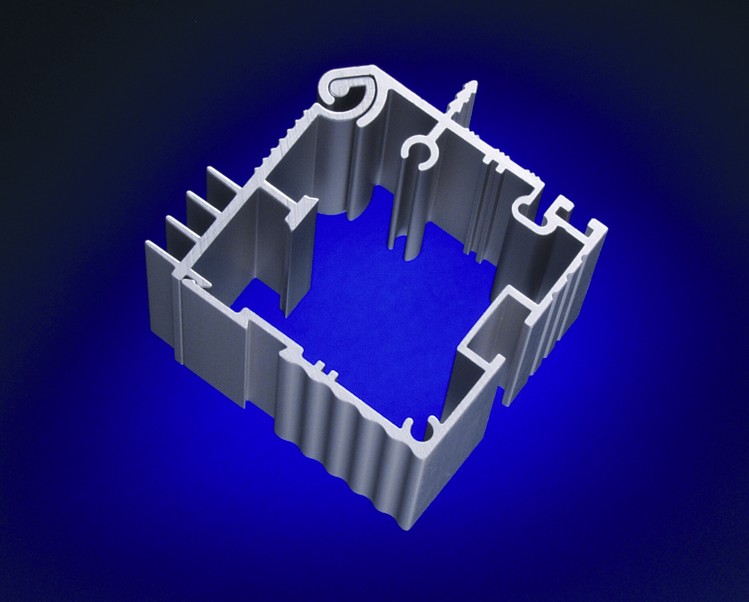 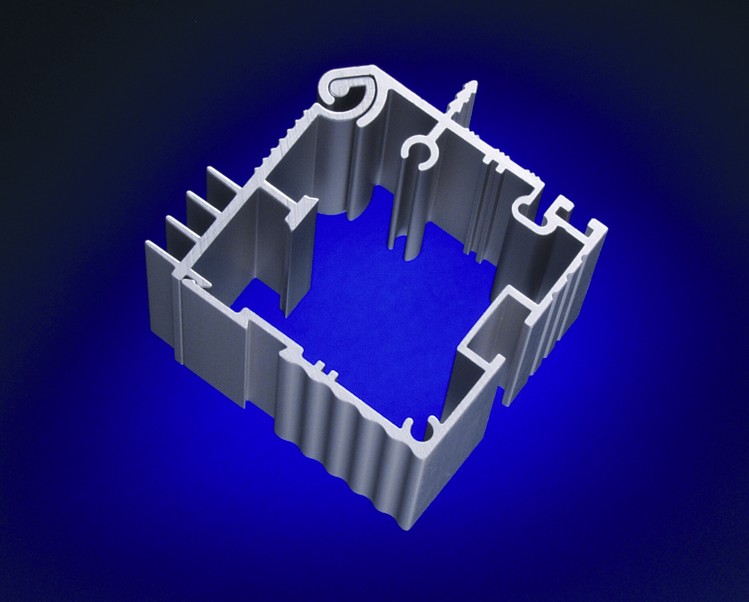 The following sequence is courtesy of Werner Co.
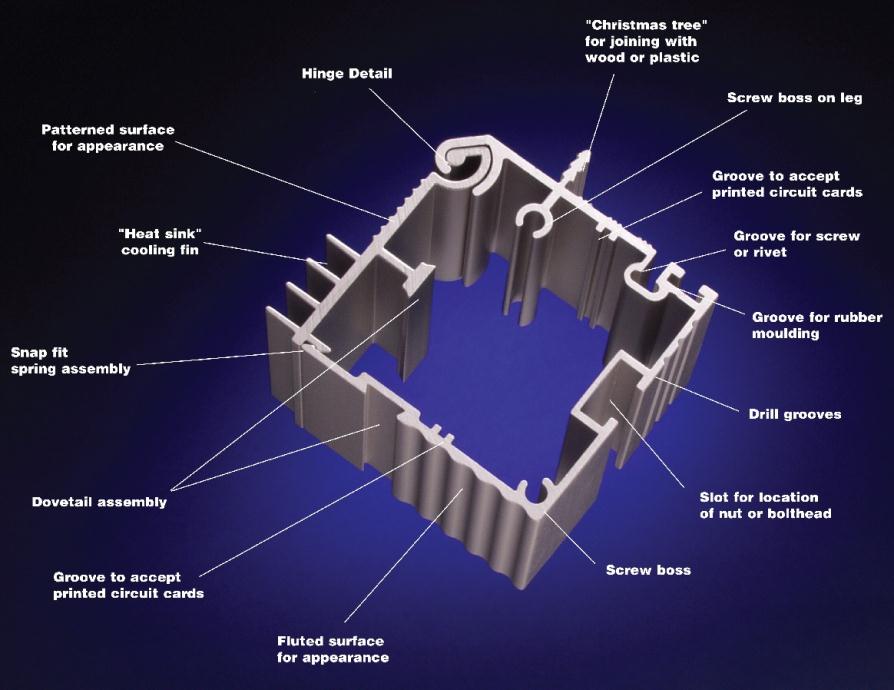 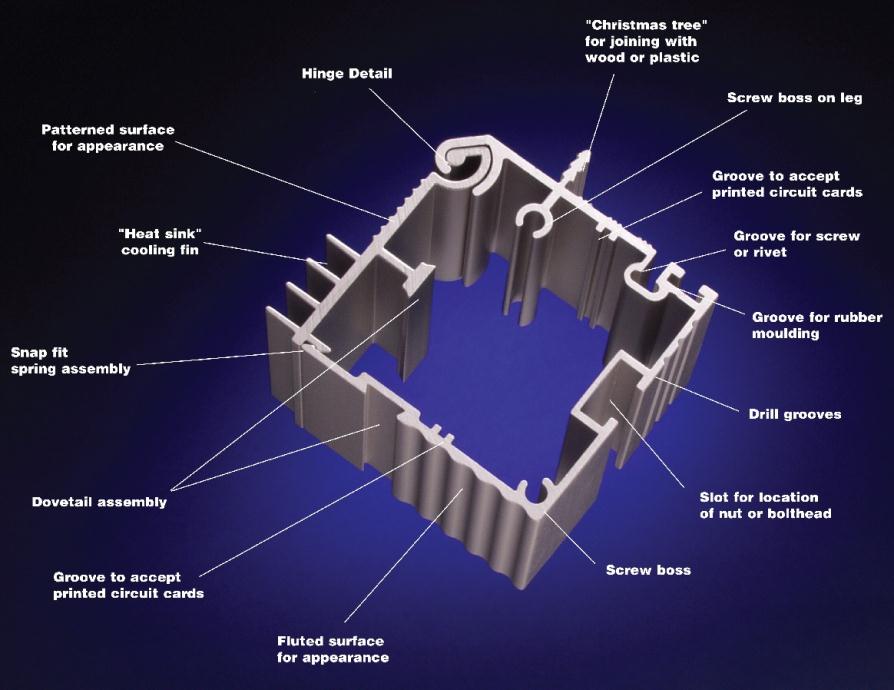 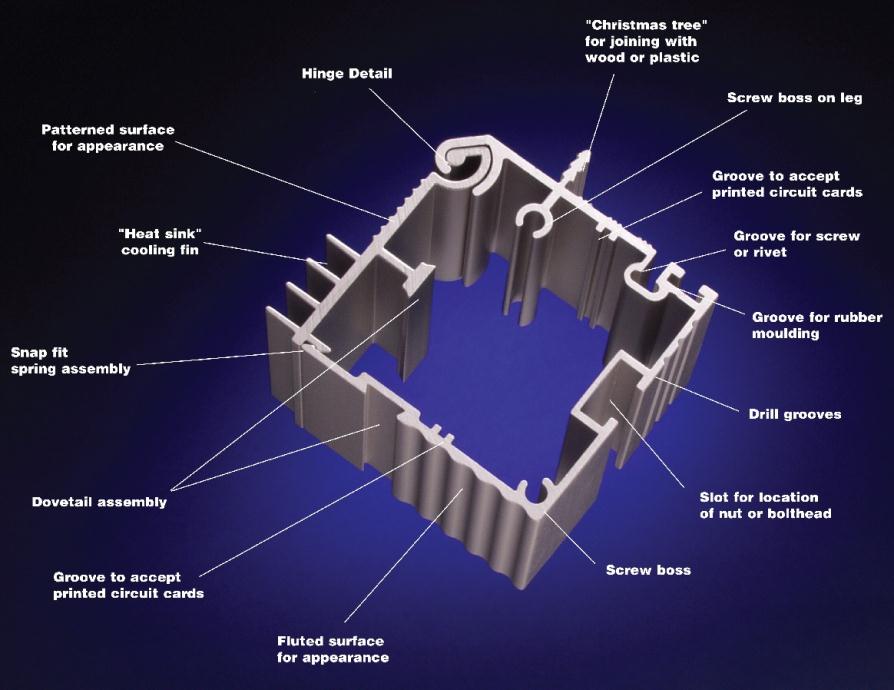 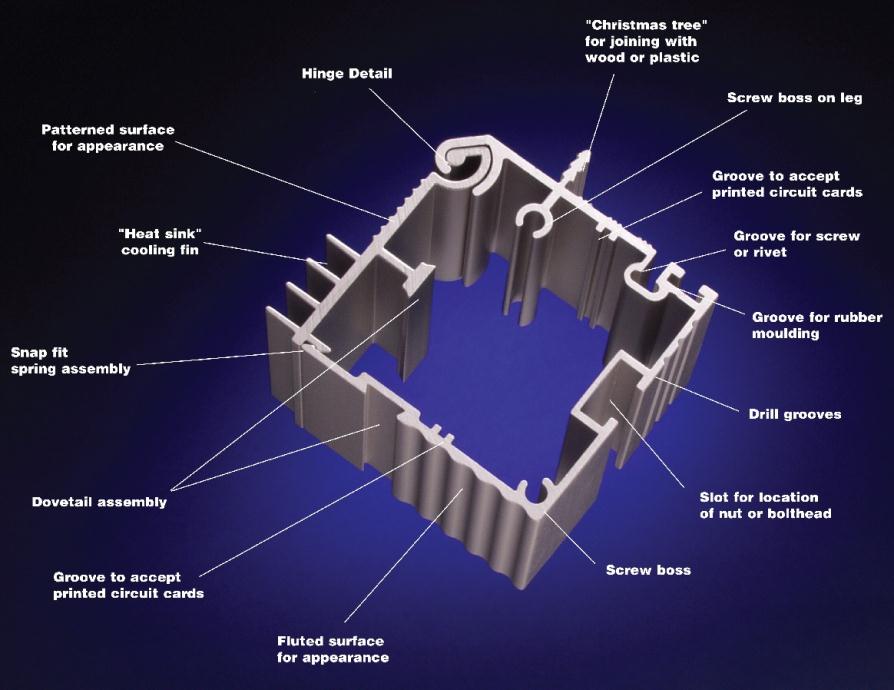 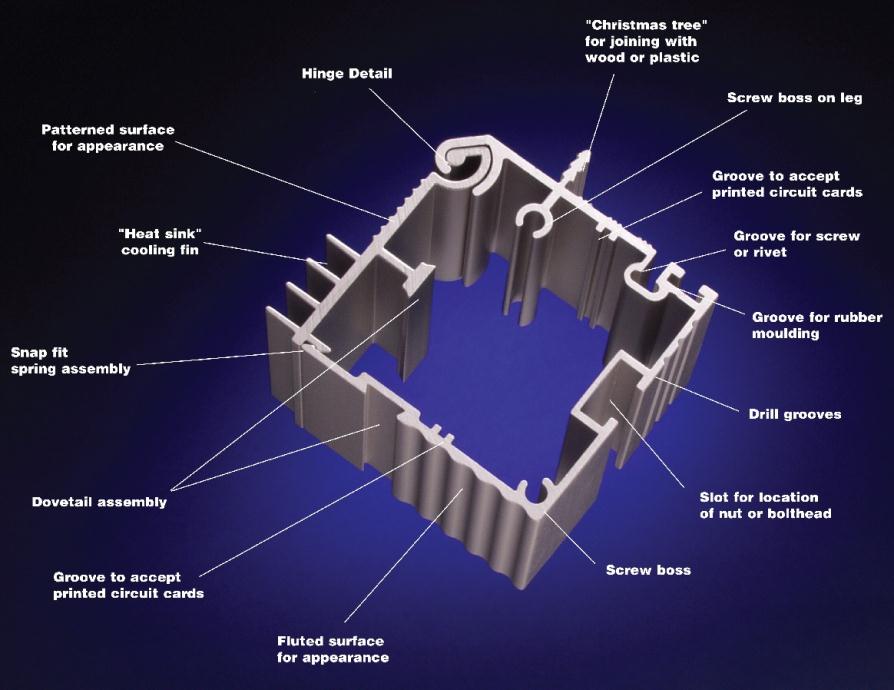 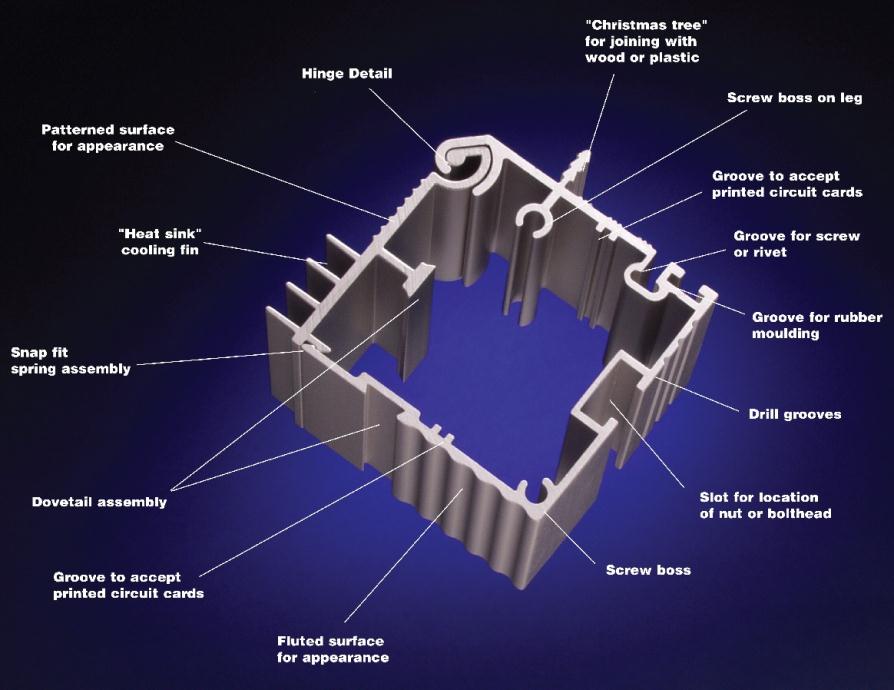 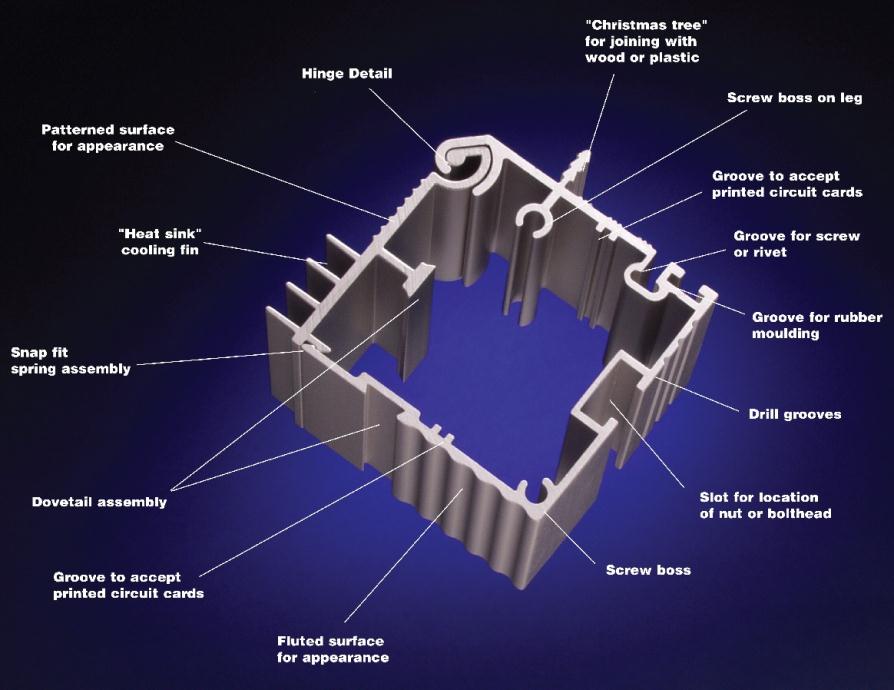 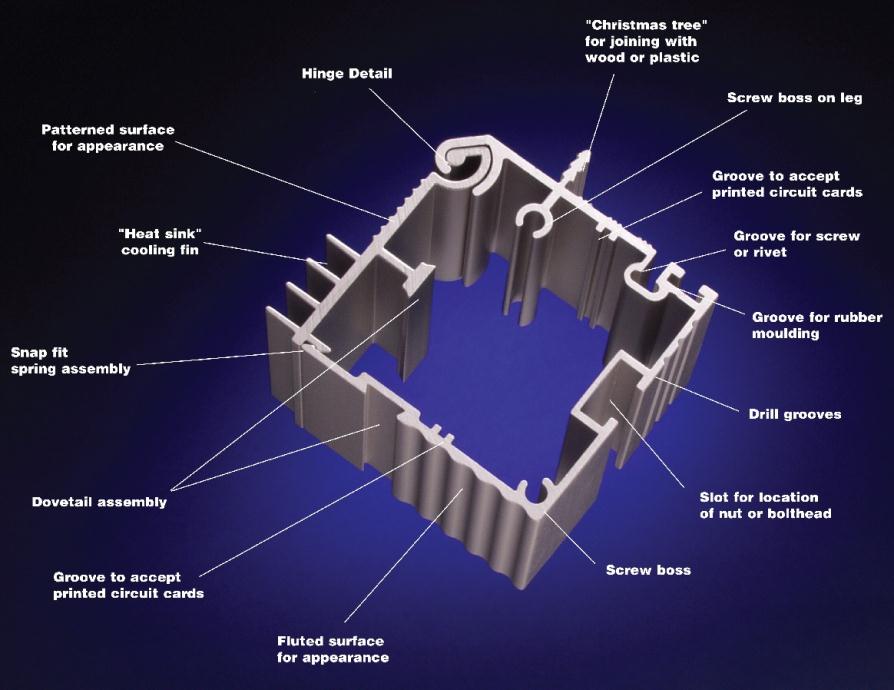 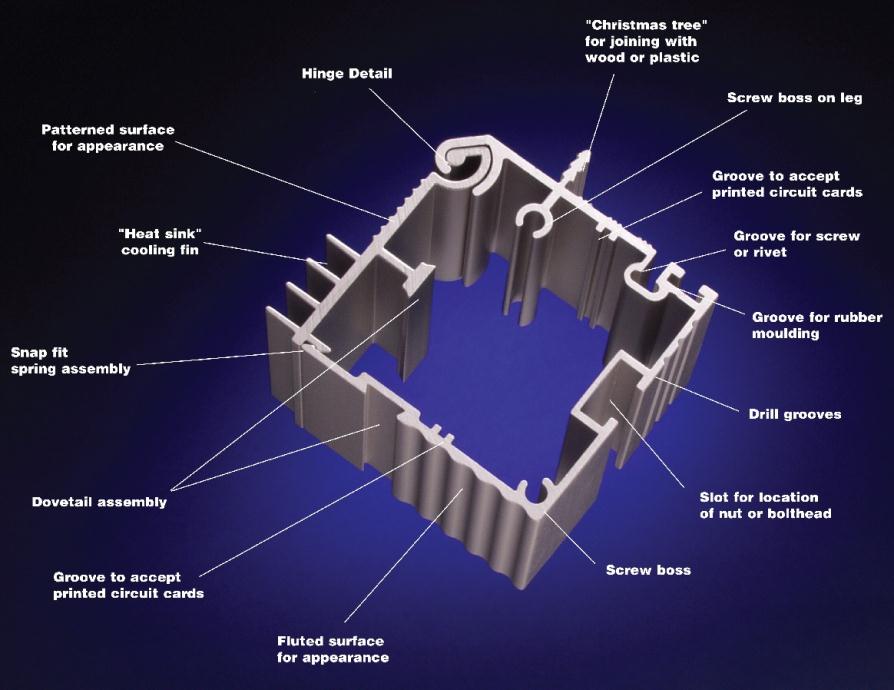 Aluminum starts as a very abundant substance, aluminum oxide.   It is converted to aluminum and used in various forms throughout the world.
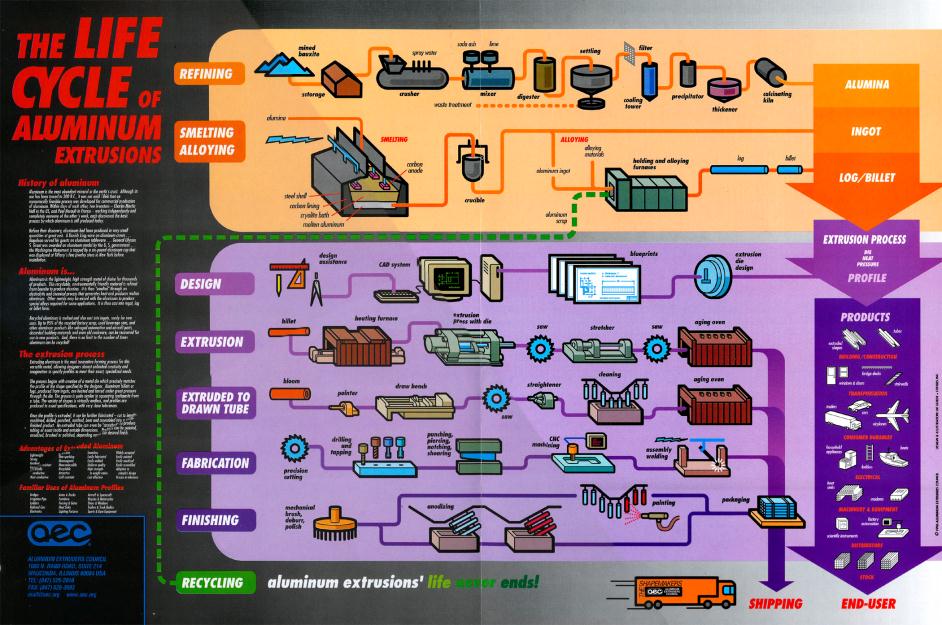 [Speaker Notes: Don’t spend any time on this slide.  Just get across the idea that alumina is abundantly plentiful and is processed into aluminum which is used extensively.]
The Extrusion Process
Tooling
Billet Furnace
Extrusion Press
Handling Equipment
Finish Saw
Aging System
Fabrication & Finishing
[Speaker Notes: The next series of slides will step through the actual process of aluminum extrusion, highlighting some of the critical tooling and equipment required.]
The Extrusion Process
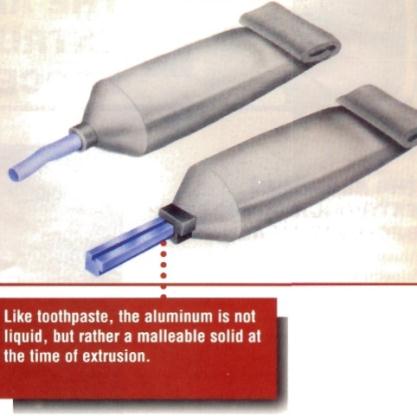 Tooling
Billet Furnace
Extrusion Press
Handling Equipment
Finish Saw
Aging System
Fabrication & Finishing
[Speaker Notes: We all know common ways of extruding materials.  

One way is to SQUEEZE toothpaste out of a tube, creating a “solid” “ROD” of toothpaste.]
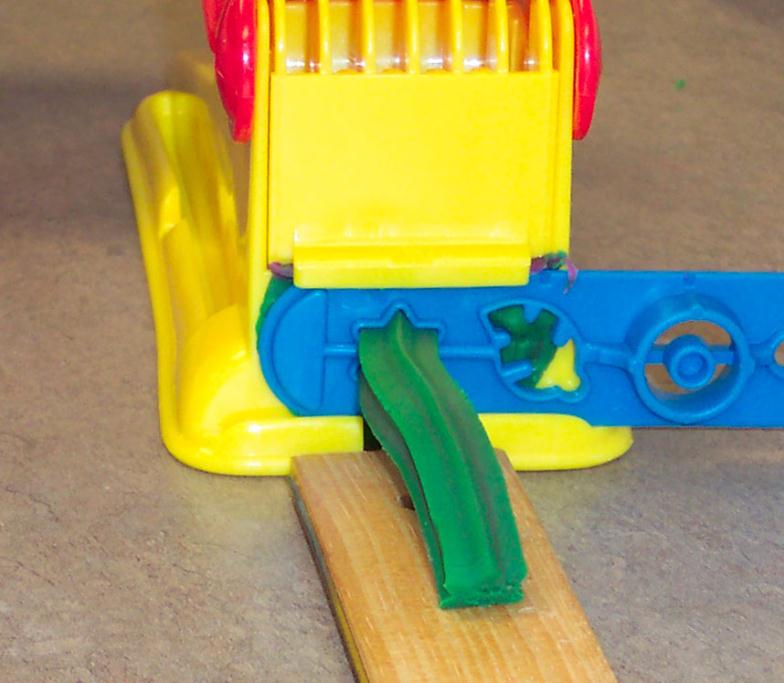 Courtesy of Werner Extrusion Solutions LLC
[Speaker Notes: Another way is to SQUEEZE PlayDoh from a “Fun Factory” using one of many “dies” provided to make different profiles.]
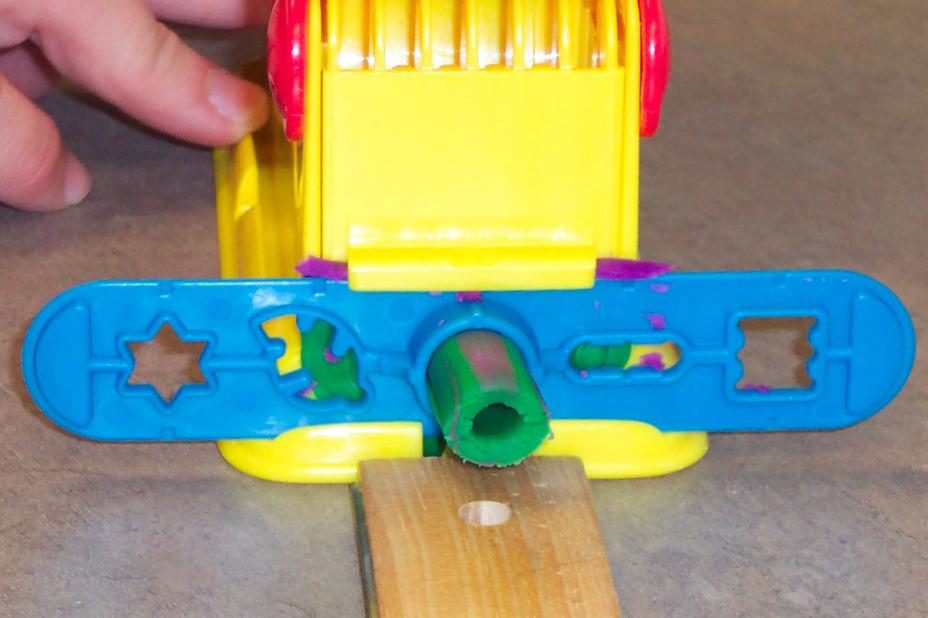 Courtesy of Werner Extrusion Solutions LLC
[Speaker Notes: The PlayDoh “Fun Factory” can even extrude HOLLOW profiles!  

How do they do it???

Next slide…]
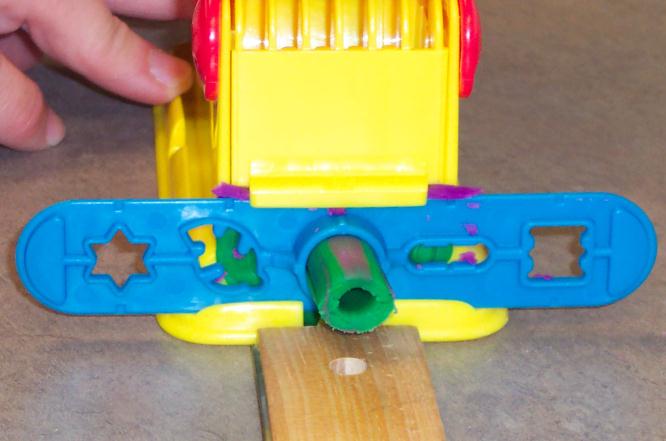 HOW ARE HOLLOW SHAPES EXTRUDED ??
Courtesy of Werner Extrusion Solutions LLC
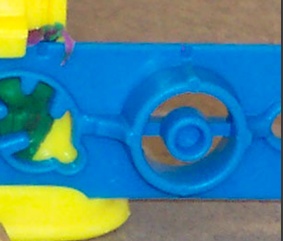 The PlayDoh flows through the opening between the part of the die that forms the outside diameter and the inside “mandrel” supported by two horizontal supports.  The PlayDoh SEPARATES into two tube halves and “welds” back together due to the pressure needed to make it flow through the annular opening into a tube shape.
The Extrusion Process – Equipment overview
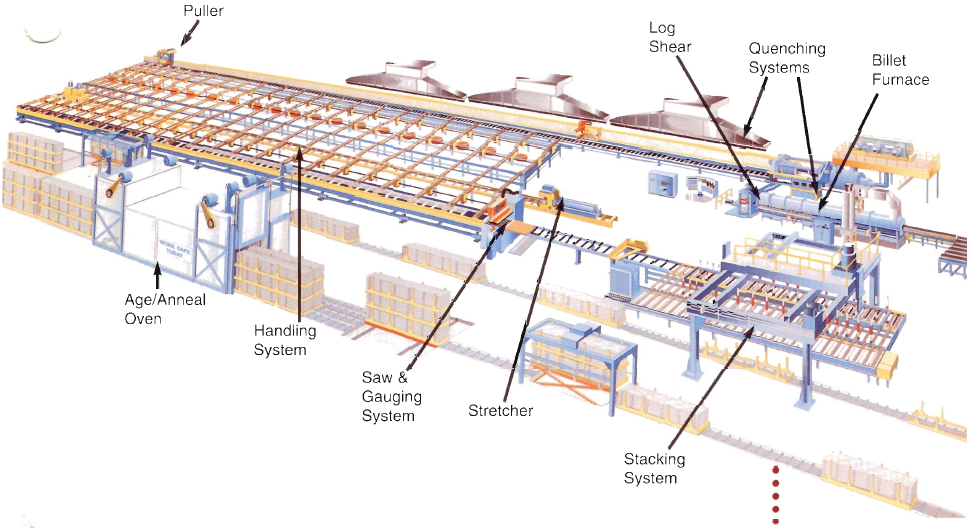 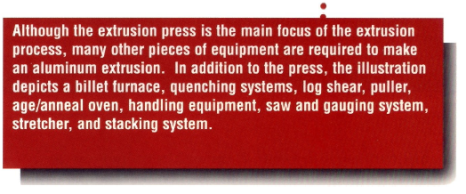 The Extrusion Process
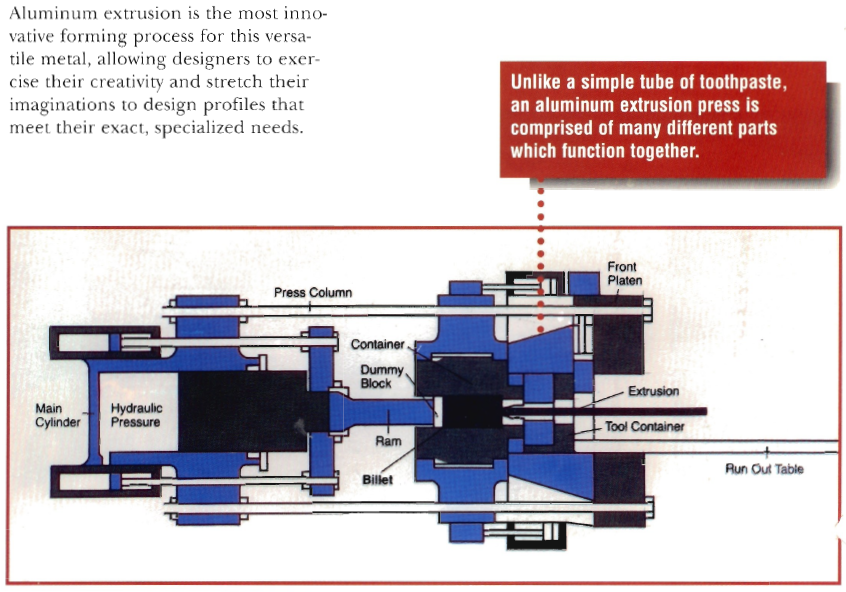 Tooling
Billet Furnace
Extrusion Press
Handling Equipment
Finish Saw
Aging System
Fabrication & Finishing
The Extrusion Process
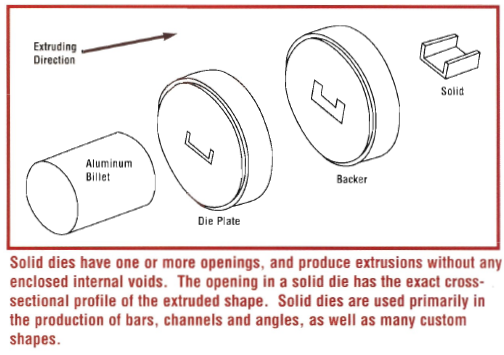 Tooling
Hollow Dies
Solid Dies
Multiple hole dies
Billet Furnace
Extrusion Press
Handling Equipment
Finish Saw
Aging System
Fabrication & Finishing
[Speaker Notes: Simple solid dies are relatively inexpensive –vs- other alternative means of making the parts (roll forming, for example).  Depending on the size of the die, tooling to manufacture solid shapes can be from $300 to $1000 or more.]
The Extrusion Process
Tooling
Hollow Dies
Solid Dies
Multiple hole dies
Billet Furnace
Extrusion Press
Handling Equipment
Finish Saw
Aging System
Fabrication & Finishing
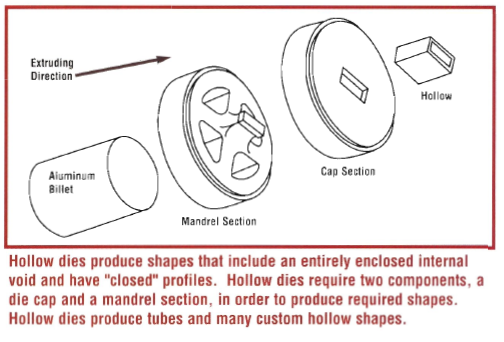 [Speaker Notes: Hollow dies can be produced with a number of different die designs.  Simpler designs can cost $1500 or more, while dies designed with replaceable inserts and other features can cost $5000 or more, but are planned for production runs approaching 1,000,000 or more lbs. (dies wear with linear ft. of extrusions produced, but often achieve 50 – 100,000 lbs of life).  As with solid dies, larger tooling can cost substantially more.]
The Extrusion Process
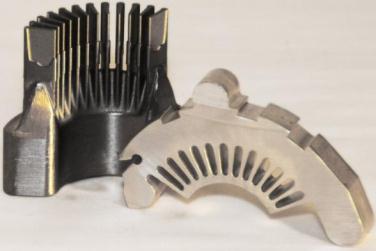 Tooling
Hollow Dies
Solid Dies
Multiple hole dies
Billet Furnace
Extrusion Press
Handling Equipment
Finish Saw
Aging System
Fabrication & Finishing
Courtesy of Werner Extrusion Solutions LLC
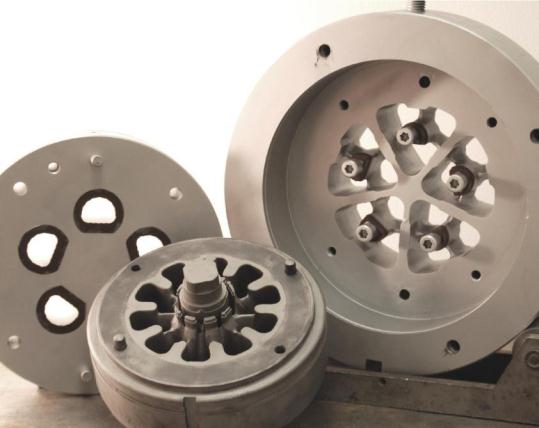 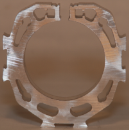 [Speaker Notes: The upper picture shows the tool steel insert which makes the “ID” of the heat sink (13 void hollow).  The lower picture shows a mix of tooling for two different shapes.  The back two pieces show how an aluminum ladder rung (5 hole die) is produced with the cap (left piece at back of photo) w/ replaceable inserts forming the OD of the rungs and the mandrel (right piece at back of photo) forming the ID of the rungs.

The front most die mandrel in the lower picture shows the mandrel section of a complex die which is used to produce the light weight rodless cylinder profile shown in the call out box.]
The Extrusion Process
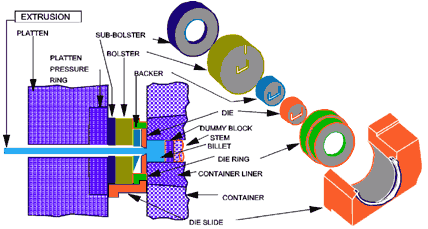 Tooling
Hollow Dies
Solid Dies
Multiple hole dies
Billet Furnace
Extrusion Press
Handling Equipment
Finish Saw
Aging System
Fabrication & Finishing
[Speaker Notes: Extrusion tooling is a team effort.  Dies, Backers, Die Rings, Bolsters and the press components like the container, pressure plate and frame combine to properly support the tooling, which is subject to IMMENSE pressures (for a typical 2500 ton press for example, there is over 5 million lbs placed on the tooling!)

Without this proper tooling support, the die would deflect (bend), either breaking or causing the shape to run out of tolerance.

Depending on the requirements, more “form fitting” tools can be used to provide additional support and enhanced tolerances, but sometimes at an additional tooling cost.]
The Extrusion Process
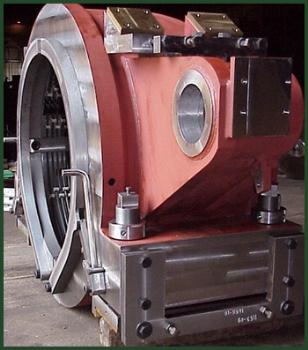 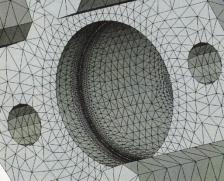 Tooling
Hollow Dies
Solid Dies
Multiple hole dies
Billet Furnace
Extrusion Press
Handling Equipment
Finish Saw
Aging System
Fabrication & Finishing
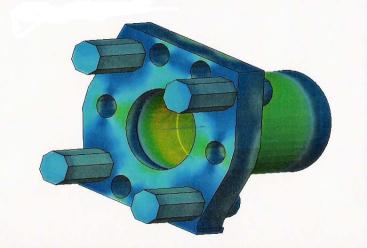 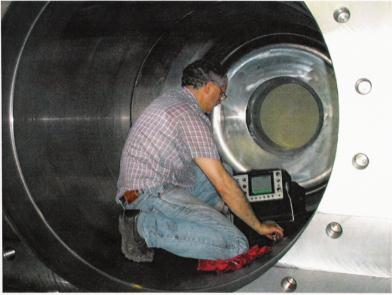 Courtesy of Extrusion Press Maintenance Manual
[Speaker Notes: The press components are carefully designed and tested to withstand extremely high forces and pressures]
The Extrusion Process
Tooling
Hollow Dies
Solid Dies
Multiple hole dies
Billet Furnace
Extrusion Press
Handling Equipment
Finish Saw
Aging System
Fabrication &Finishing
Courtesy of Werner Extrusion Solutions LLC
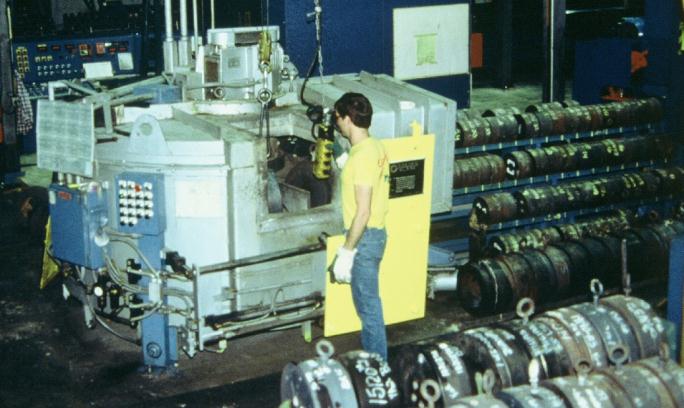 [Speaker Notes: The tooling is heated in die ovens to bring it close to the temperature of the billet that will be deformed through the die.  This helps to protect the tooling from thermal shock and guarantees that the process is nearly “steady state” from the first few pushes through the entire run (the tooling doesn’t vary in temperature much if properly heated).]
The Extrusion Process
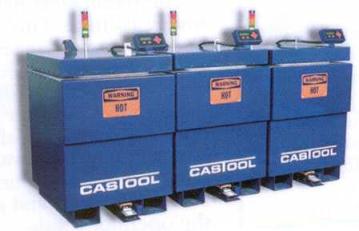 Tooling
Die Ovens
Billet Furnace
Extrusion Press
Handling Equipment
Finish Saw
Aging System
Fabrication &Finishing
Courtesy of Omav, Castool and Extrusion Pres Maintenance Manual
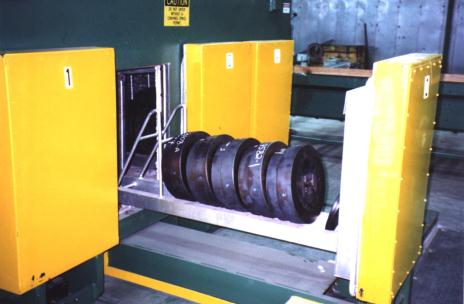 [Speaker Notes: The tooling can be heated with electric resistance heaters, natural gas fired ovens, infrared heat or with electrical induction.  The key is the combination of energy efficiency and temperature control; different regions of the world have different relative costs of electric –vs- fuel-based heating costs.]
The Extrusion Process
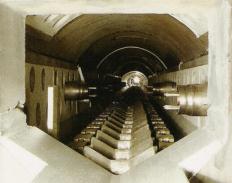 Tooling
Billet Furnace
Extrusion Press
Handling Equip.
Finish Saw
Aging System
Fabrication & Finishing
Courtesy of Omav and Extrusion Press Maintenance Manual
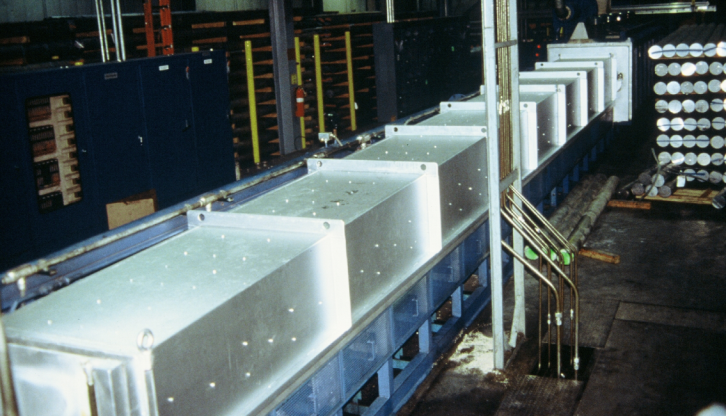 Courtesy of Werner Extrusion Solutions LLC
[Speaker Notes: Billets of the chosen alloy are heated from room temperature to extrusion temperature in a controlled fashion using either natural gas or electric induction.  Throughout the process, the careful control of temperature is critical to ensure mechanical property performance, surface finish and tolerances.]
The Extrusion Process
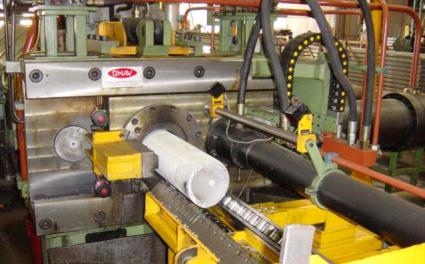 Tooling
Billet Furnace
Cutting & Shearing Logs into Billets
Extrusion Press
Handling Equip.
Finish Saw
Aging System
Fabrication & Finishing
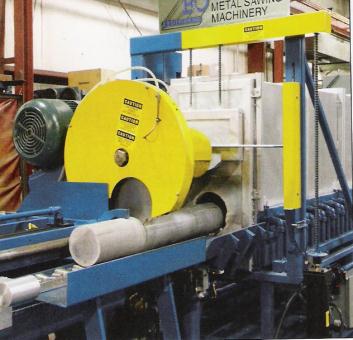 Log Shear Photo Courtesy of Omav and Extrusion Press Maintenance Manual
Billet Saw Photo Courtesy of B&O and Extrusion Press Maintenance Manual
[Speaker Notes: The feedstock for the extrusion process starts as long length logs, which are either cut into billets and inventoried in various lengths, or cut/sheared into billets immediately before their use in the extrusion process, either cold immediately before they enter the billet/log furnace or hot, as the exit the furnace.]
The Extrusion Process
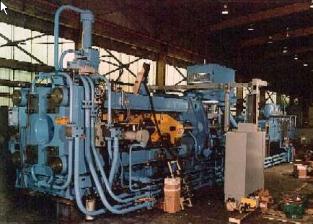 Tooling
Billet Furnace
Extrusion Press
Handling Equipment
Finish Saw
Aging System
Fabrication & Finishing
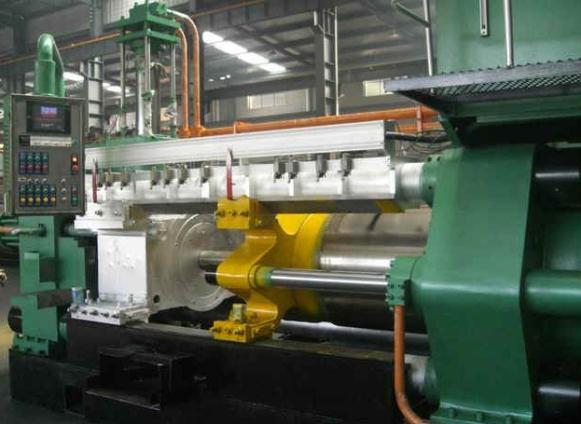 [Speaker Notes: The extrusion press is a large horizontal cylinder (typically 30, 40, 50 or even more inches in diameter.  High capacity (pressure and flow) hydraulic pumps typically provide 3000 psi or greater pressure to the cylinder.  

The press has a front and a rear platen, joined by tie rods.  The main cylinder pushes forward, pushing a “dummy block” through a container which holds the aluminum billet of the chosen length.  The immense force (often 5 million lbs or more), pushes the billet into the die and through the die to form the profile.]
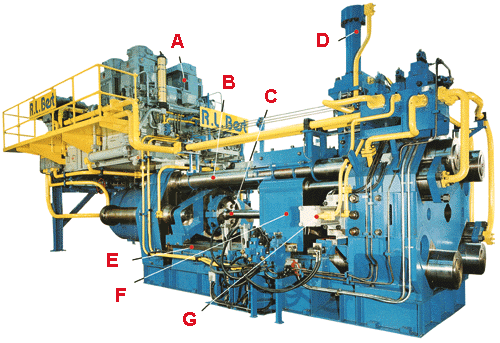 Courtesy of Extrusion Press Maintenance Manual and RL Best
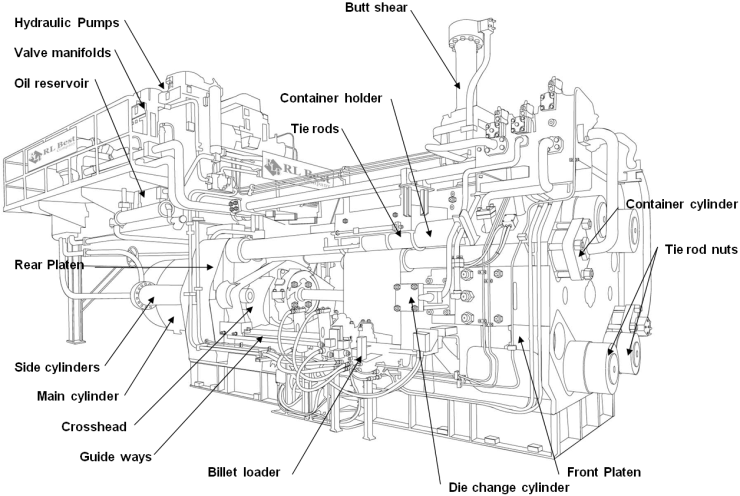 Extrusion
[Speaker Notes: The extrusion press is a large horizontal cylinder (typically 30, 40, 50 or even more inches in diameter.  High capacity (pressure and flow) hydraulic pumps typically provide 3000 psi or greater pressure to the cylinder.  

The press has a front and a rear platen, joined by tie rods.  The main cylinder pushes forward, pushing a “dummy block” through a container which holds the aluminum billet of the chosen length.  The immense force (often 5 million lbs or more), pushes the billet into the die and through the die to form the profile.]
The Extrusion Process
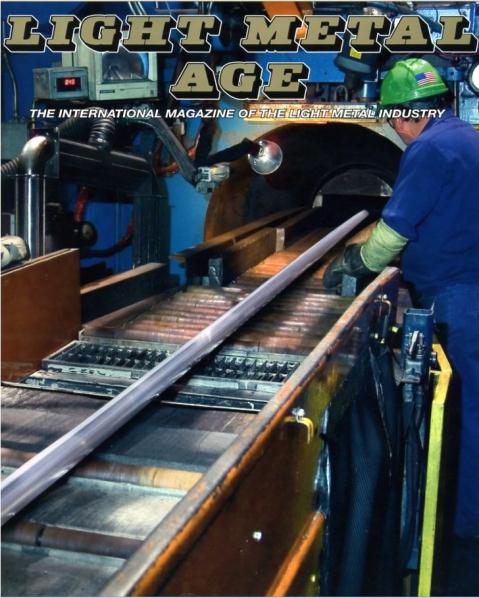 Tooling
Billet Furnace
Extrusion Press
Handling Equipment
Finish Saw
Aging System
Fabrication & Finishing
Courtesy of Light Metal Age magazine
[Speaker Notes: The extrusion emerges form the front of the extrusion press, typically over 932d.F. (the solid solution temperature of one of the main alloying ingredients, “mag-silicide” (Mg2Si)]
The Actual Extrusion Process
Tooling
Billet Furnace
Extrusion Press
HandlingEquipment
Finish Saw
Aging System
Fabrication & Finishing
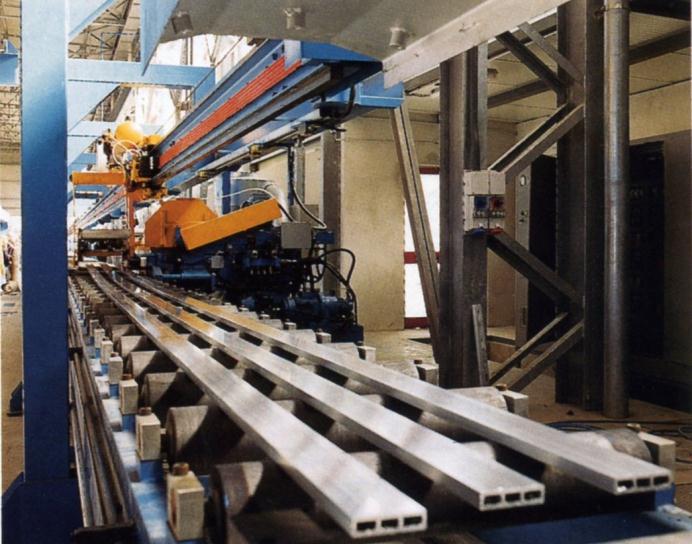 Courtesy of Light Metal Age magazine
[Speaker Notes: As the extrusions emerge from the press, they are grasped by a “puller” (some systems do not use a puller) which keeps slight tension on the profiles and allows the system to know precisely what length of extrusion has emerged.  The system is set up to ensure that exactly the required level of scrap is taken (due to metallurgical and physical deformation reasons) and no more.]
The Actual Extrusion Process
Tooling
Billet Furnace
Extrusion Press
HandlingEquipment
Finish Saw
Aging System
Fabrication & Finishing
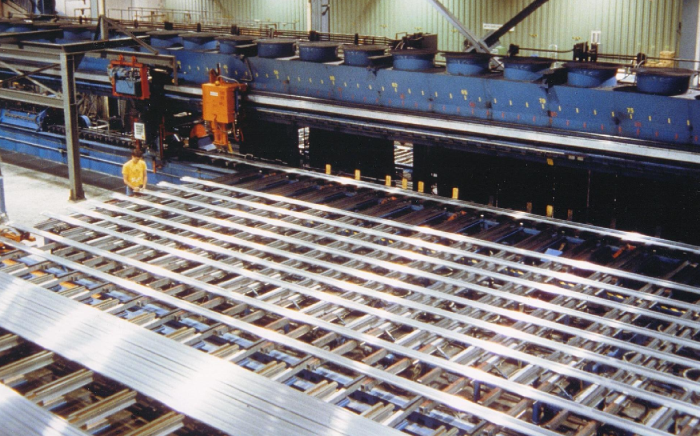 Courtesy of Werner Extrusion Solutions LLC
[Speaker Notes: The extrusion is cooled via ambient air, forced air fans or water quench and the “pushes” are placed onto the cooling table. (1 push can have a single hole extrusion emerging or up to 10 or more profiles for smaller shapes)

Often the extruded profiles are quite straight, but not PERFECTLY so.

The stretcher grabs each end of the extrusion and stretches the push just beyond the yield point of the material – causing it to straighten and stay straight (because it is deforming the material just PAST the yield point).

The stretched profiles are placed into batches to progress to the finish saw (the batches limit bottlenecks which would occur were the finish saw attempting to cut individual extrusions (or even individual “pushes”)]
The Actual Extrusion Process
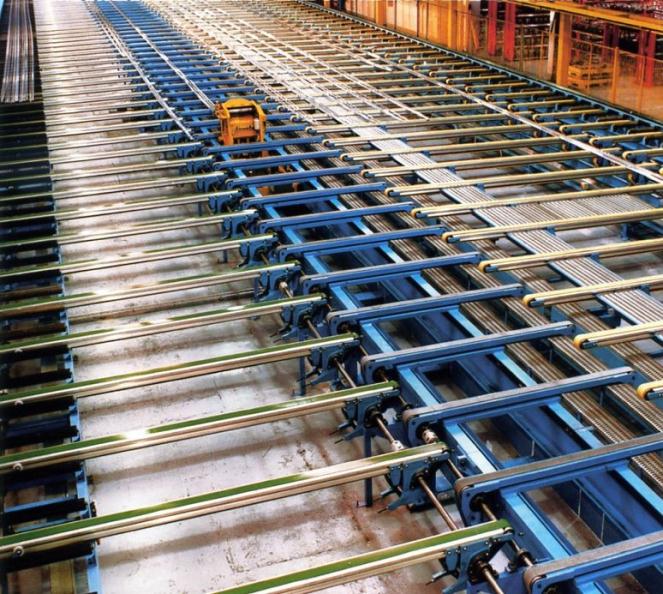 Tooling
Billet Furnace
Extrusion Press
HandlingEquipment
Finish Saw
Aging System
Fabrication & Finishing
Courtesy of Light Metal Age magazine
[Speaker Notes: The extrusion is cooled via ambient air, forced air fans or water quench and the “pushes” are placed onto the cooling table. (1 push can have a single hole extrusion emerging or up to 10 or more profiles for smaller shapes)

Often the extruded profiles are quite straight, but not PERFECTLY so.

The stretcher grabs each end of the extrusion and stretches the push just beyond the yield point of the material – causing it to straighten and stay straight (because it is deforming the material just PAST the yield point).

The stretched profiles are placed into batches to progress to the finish saw (the batches limit bottlenecks which would occur were the finish saw attempting to cut individual extrusions (or even individual “pushes”)]
The Actual Extrusion Process
Tooling
Billet Furnace
Extrusion Press
Handling Equipment
Finish Saw
Aging System
Fabrication & Finishing
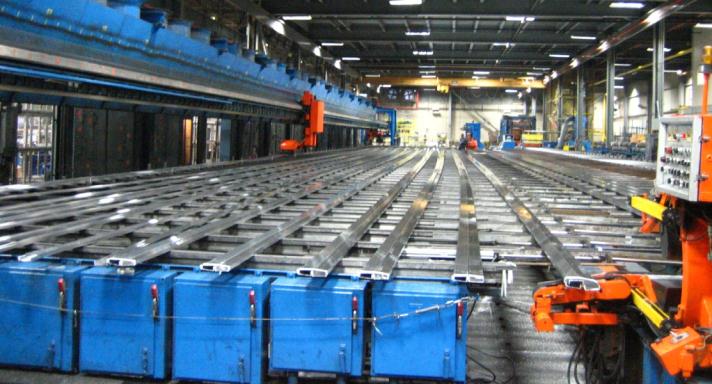 Courtesy of Werner Extrusion Solutions LLC
[Speaker Notes: On the left of the photo you can see the runout table, with air fans overhead.  The orange “puller” is keeping slight tension on the front of the “push” and alerting the controlling computer to the exact speed and length of profiles extruded.

The parts cool on the runout table and as they move to the right across the cooling table.  The orange stretcher headstock  awaits the next transfer of the two hole push into it.  These parts will be stretched just beyond their yield point and asided to the right into batches, ready to be sawn to length.]
The Actual Extrusion Process
Tooling
Billet Furnace
Extrusion Press
Handling Equipment
Finish Saw
Aging System
Fabrication & Finishing
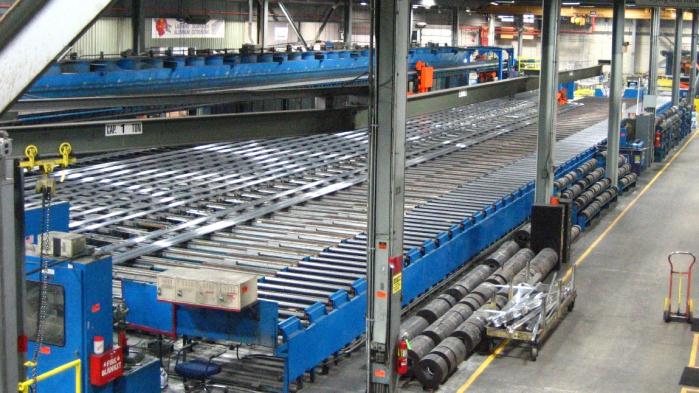 Courtesy of Werner Extrusion Solutions LLC
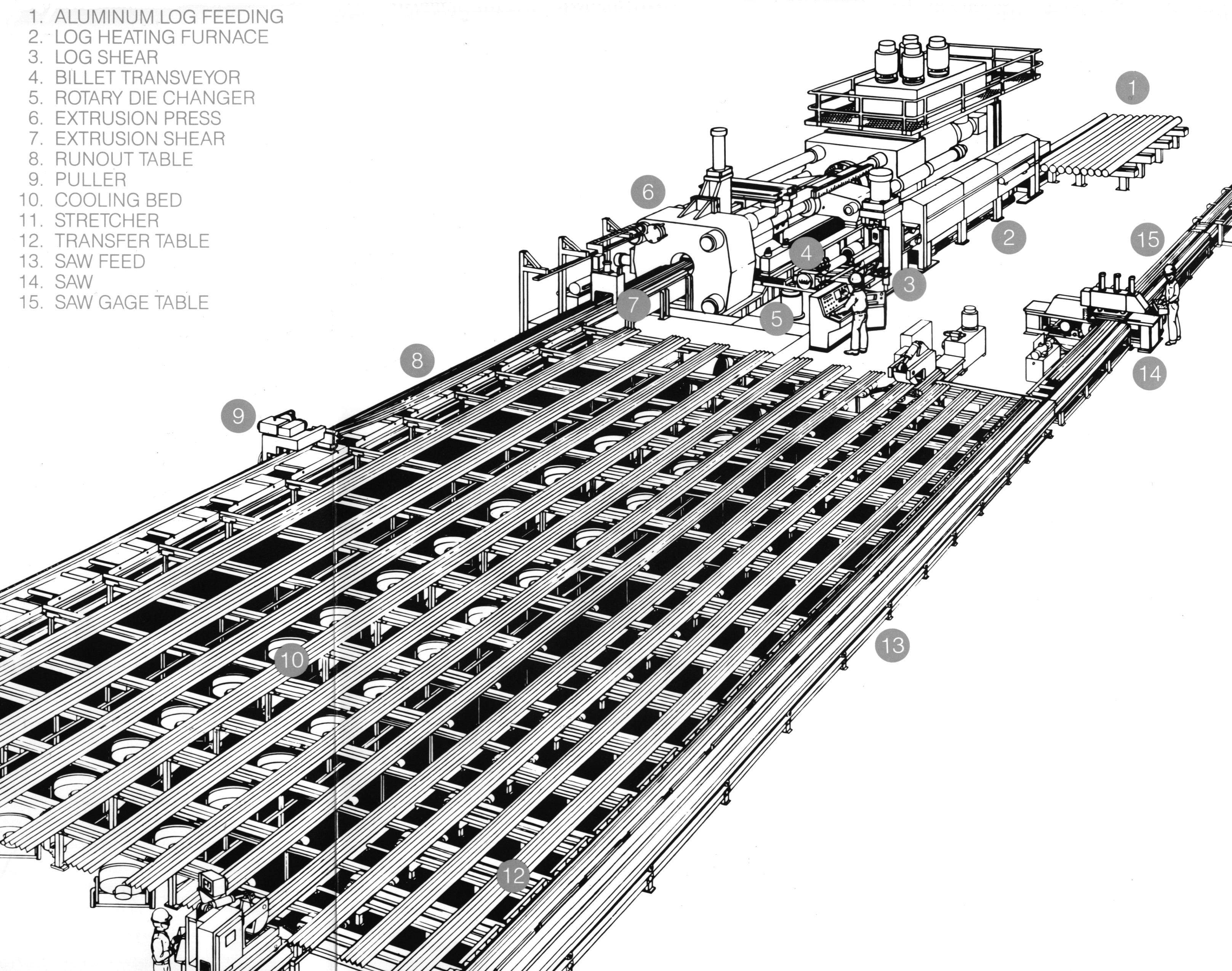 Courtesy of Extrusion Press Maintenance Manual and RL Best
[Speaker Notes: This is a line drawing of an extrusion system.  The handling system is drawn in an artificially short scale so that the log system, press, pullers, stretcher and finish saw are large enough to be depicted.]
The Actual Extrusion Process
Tooling
Billet Furnace
Extrusion Press
Handling Equip.
Finish Saw
Aging System
Fabrication & Finishing
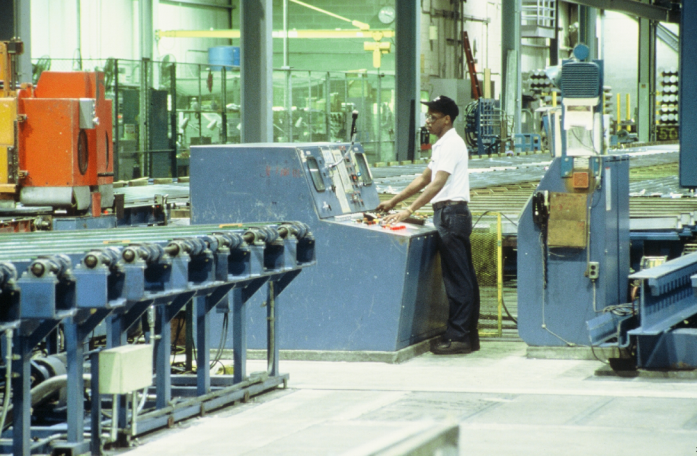 Courtesy of Werner Extrusion Solutions LLC
[Speaker Notes: At the finish saw, the saw batches are cut to the chosen length and asided into “aging racks” so that they can be artificially aged to enhance their mechanical properties.]
The Actual Extrusion Process
Tooling
Billet Furnace
Extrusion Press
Handling Equip.
Finish Saw
Aging System
Fabrication & Finishing
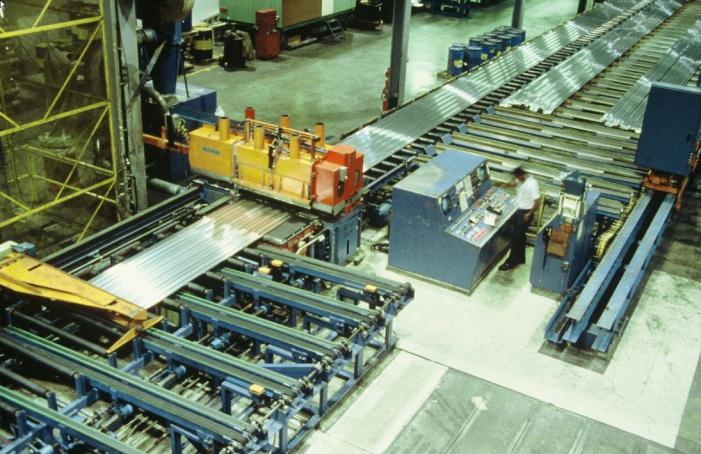 Courtesy of Werner Extrusion Solutions LLC
[Speaker Notes: Here is a top view of the finish saw area, with the batches of extrusions moving under the saw to the saw gauge, ready to cut to length.]
The Actual Extrusion Process
Tooling
Billet Furnace
Extrusion Press
Handling Equip.
FinishSaw
Aging System
Fabrication & Finishing
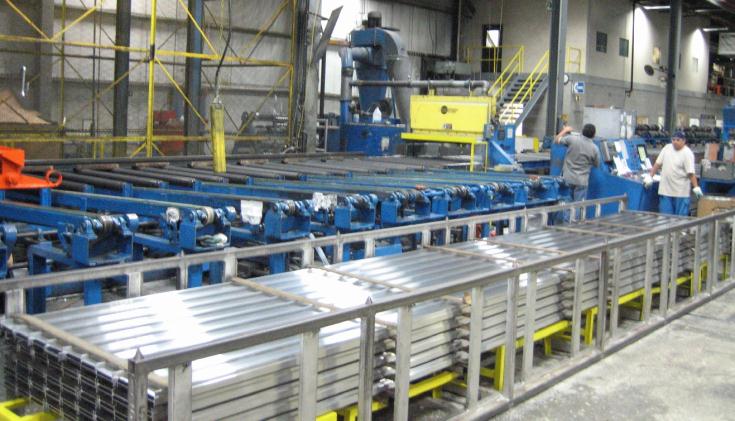 Courtesy of Werner Extrusion Solutions LLC
[Speaker Notes: The cut extrusions are moved into the aging rack, either manually (in this case) or automatically if the production facility is equipped with an automatic stacker.

Note the slight air spaces between the layers of extrusions – these will allow this plant’s side flow ovens to pass heated air evenly between the layers, avoiding hot or cold spots and enhancing temperature uniformity and thus material properties.]
The Actual Extrusion Process
Tooling
Billet Furnace
Extrusion Press
Handling Equip.
Finish Saw
AgingSystem
Fabrication & Finishing
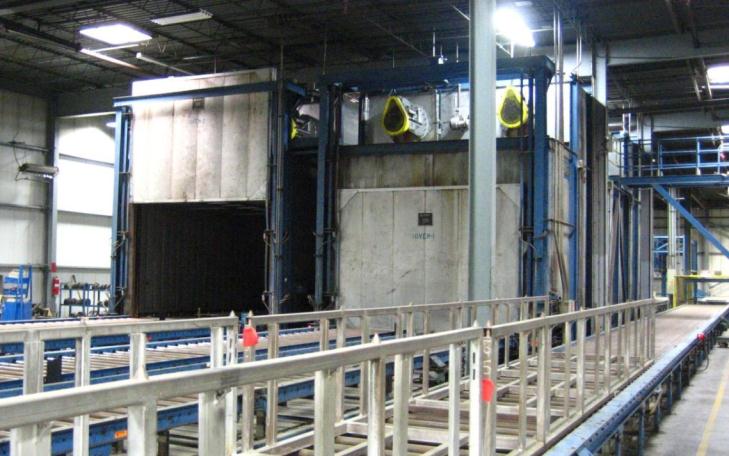 Courtesy of Werner Extrusion Solutions LLC
[Speaker Notes: Aging is typically done at lower temperatures (a typical cycle is 350 degrees for 8 hours for many common alloys).  The process allows the mag-silicide to come out of solution in a controlled manner.  

“Artificial aging” enhances what would be possible naturally through time, by providing a slightly harder extrusion in perhaps 8 hours –vs- the many, many months that would be required for the extrusion to “naturally age”]
The Actual Extrusion Process
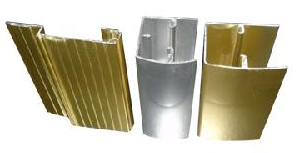 Tooling
Billet Furnace
Extrusion Press
Handling Equipment
Finish Saw
Aging System
Fabrication & Finishing
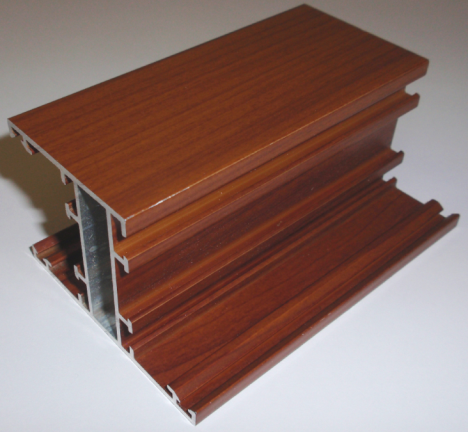 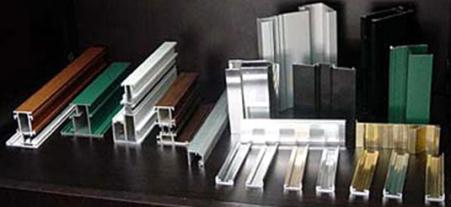 Courtesy of Werner Extrusion Solutions LLC
[Speaker Notes: Aluminum extrusions allow for complex integral shapes, easily and inexpensively incorporating many features into one extruded part –vs- requiring subsequent fabrication and/or assembly.  Further fabrication and assembly is, however, also easy and efficient to accomplish, as is surface finishing to achieve different colors, textures or other surfaces results – this can be done through painting, anodizing and chemically or mechanically finishing the extrusions.]
The Actual Extrusion Process
Fabrication & Finishing: Anodizing
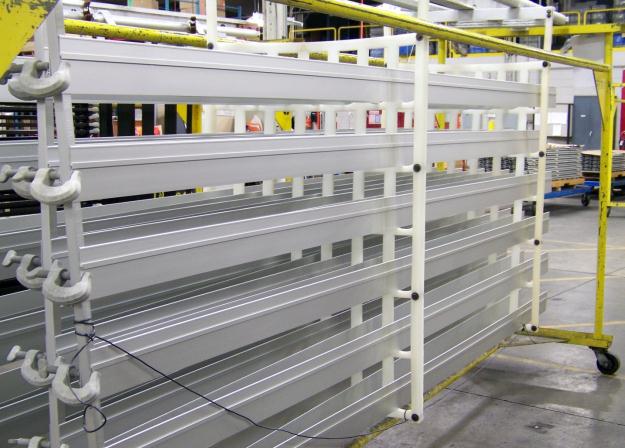 Extrusions are racked either horizontally or vertically.  Electrical contact with profiles is critical.
Courtesy Mid-States Aluminum Corp.
[Speaker Notes: The aged extrusions can be used as lineals, or can be coated or fabricated as needed.  

This photos shows cut extrusions racked and fastened to anodizing racks; note the clamps providing excellent contact to allow the electro/chemical anodizing process to proceed in a controlled fashion for all parts.]
The Actual Extrusion Process
Fabrication & Finishing: Anodizing
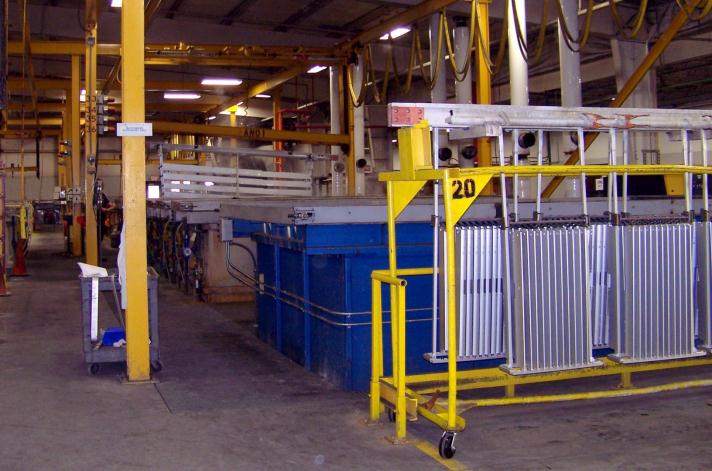 Racked extrusions are moved into a series of etching, anodizing and other tanks by crane.
Courtesy Mid-States Aluminum Corp.
The Actual Extrusion Process
Fabrication & Finishing: Anodizing
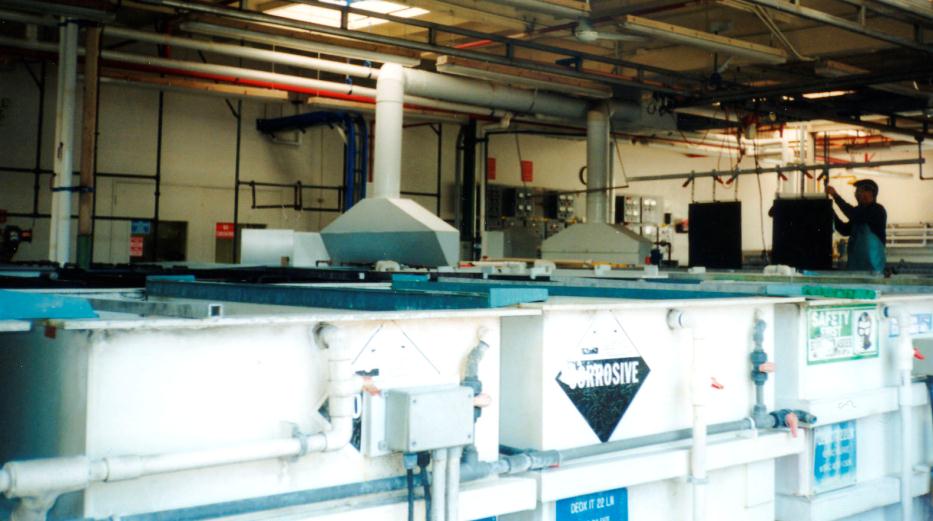 What Is Anodizing?
Anodizing is an electrochemical process that converts the aluminum surface into a decorative, durable, corrosion-resistant, anodic aluminum oxide finish.
Courtesy of PFOnline.com
[Speaker Notes: This slide illustrates the anodic layer created in the anodizing process.]
What Can Anodizing Do for Aluminum?
The Anodic Oxide Finish Enhances:
Wear resistance
 Lubricity
 Electrical properties
 Heat management
 Corrosion resistance
 Aesthetics
 Bonding
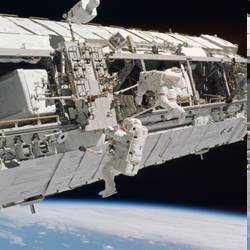 [Speaker Notes: Anodizing makes aluminum better.]
What Can Anodizing Do for Aluminum?
It provides attractive, minimum-maintenance, highly durable exteriors, roofs, curtain walls, ceilings, floors, escalators, lobbies, and staircases in skyscrapers and commercial buildings throughout the world.
It has revolutionized the construction of computer hardware, exhibit displays for trade shows, scientific instruments, and a constantly expanding array of home appliances, consumer products, and building materials.
It is environmentally safe, producing few, if any, harmful effects on land, air or water.
The Anodic Oxide
Outer layer
Pore
Interface
Base material
The anodic oxide structure originates from the aluminum 
 substrate and is composed only of aluminum oxide.
Total finish thickness, pore diameter and cell wall thickness 
 range in size depending upon process parameters.
The anodic oxide is integrated with the underlying aluminum 
 for total bonding resulting in a finish with no filiform corrosion 
 and unmatched adhesion.
[Speaker Notes: This slide demonstrates the buildup of coating that occurs in the anodizing process]
The Anodic Oxide
The anodic oxide is integrated with the aluminum substrate, and has a highly ordered, porous structure that allows for secondary processes, e.g., organic and inorganic coloring, and a variety of seals that enhance its end use.
Photo courtesy of FEM, Schwäbisch Gmünd, Germany
[Speaker Notes: A common misconception is that anodizing is applied on the surface of the aluminum like a paint.  Anodizing actually grows from the base metal.]
Benefits of the Anodic Oxide
Durability. Most anodized products have an extremely long life span and offer significant economic advantages through maintenance and operating savings. 
Color Stability. Exterior anodic coatings provide good stability to ultraviolet rays, do not chip or peel, and are easily repeatable.
The unique dielectric properties of an anodized finish offer many opportunities for electrical applications.
Photos courtesy of the Aluminum Anodizers Council
Benefits of Anodizing
Ease of Maintenance. Scars and wear from general use (fabrication, handling, installation, frequent surface cleaning) are virtually nonexistent.  Rinsing or mild soap-and-water cleaning usually will restore an anodized surface to its original appearance.  Mild abrasive cleaners can be used for more difficult deposits.
Aesthetics. Anodizing offers a large and increasing number of gloss and color alternatives, and minimizes or eliminates color variations. Unlike other finishes, anodizing allows the aluminum to maintain its metallic appearance.
Benefits of Anodizing
Cost. A lower initial finishing cost combines with lower maintenance costs for greater long-term value.
Health and Safety: 
Anodizing is a safe process that is not harmful to human health.  An anodized finish is chemically stable, will not decompose, is nontoxic, and is heat-resistant to the melting point of aluminum (1,221°F).
Since the anodizing process is an enhancement of a naturally occurring oxidation process, it is non-hazardous and produces no harmful or dangerous by-products.
The anodic oxide is recyclable with the aluminum substrate.
Common Anodic Oxide Types
Hard Anodizing (or Type III anodizing) is a term used to describe the production of anodic oxides characterized by high hardness and abrasion resistance.  They are produced using special anodizing conditions (very low temperature, high current density).
Conventional Anodizing (or Type II anodizing) increases the decorative corrosion resistance of the aluminum component.  It can be dyed to produce many beautiful colors and printed with graphics and photo images.  They are produced at room temperature and lower current density.
[Speaker Notes: Hard Anodizing and Bright Dipping are 2 different anodizing processes that produce specific characteristics.  These resulting characteristics (hardness and brightness) are examples of the versatility of anodizing.]
Common Applications for Anodizing
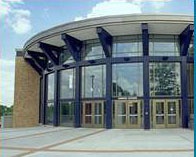 Structures and architectural categories of all types 
Commercial and residential building products 
Motor vehicle components
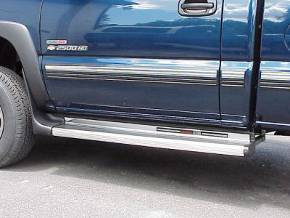 Common Applications for Anodizing
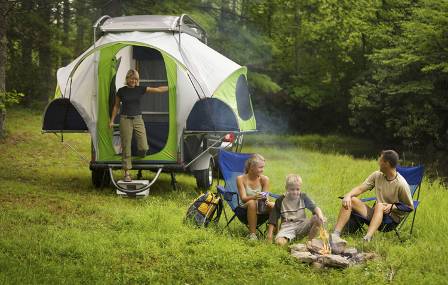 Appliances 
Food preparation equipment 
Furniture 
Sporting goods and boats
Photo courtesy of Sylvan Sport
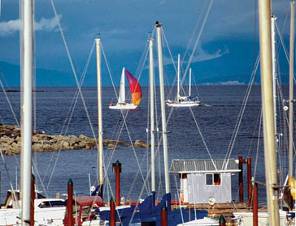 Fabrication & Finishing: Painting
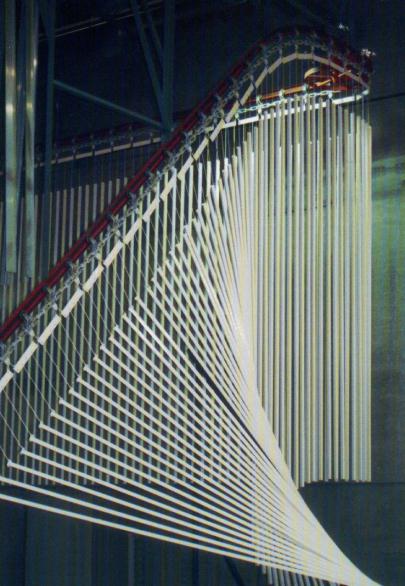 Extrusions are typically painted in either horizontal or vertical paint lines, using either liquid paint or powder coat.
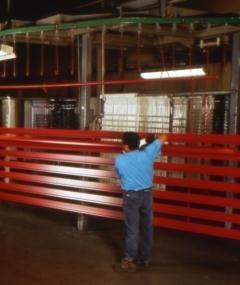 [Speaker Notes: Extrusions can also be coated with liquid or powder paint to add color and additional surface attributes to the lineal or fabricated extrusions]
Why Coat Extruded Aluminum?
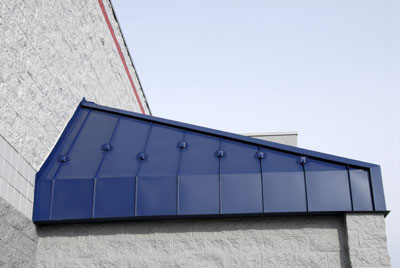 Cosmetic Function: 
	  Control the Appearance
Color Coordination
Visual Uniformity
Protective Function: 
	  Guard the Substrate
from Environmental Damage
Acid Rain, other Pollutants
Salt Spray
from Excess Oxidation
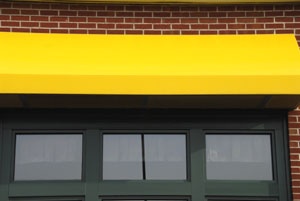 Photos courtesy of Bill Hanusik/Akso Nobel
Why Coat Extruded Aluminum?
Coated Aluminum Extrusions are used in a variety of end uses 
Building Products
Commercial Windows
Curtain Wall
Column covers
Residential Windows
Transportation
RV and Bus windows
Windshield frames
Specialty
Sports Equipment
Solar Panels
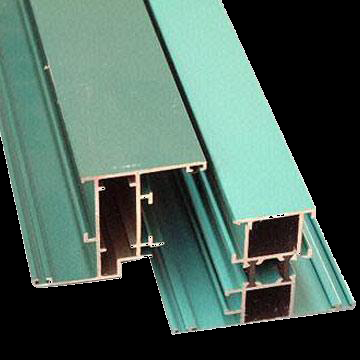 Courtesy of PPG Coil & Extrusion Coatings
Versatility of Coatings
Range of Resin Chemistries
Grades of Performance Properties (fading/warranty) 
Visual Finishes 
Costs
Courtesy of Bill Hanusik and Akzo Nobel
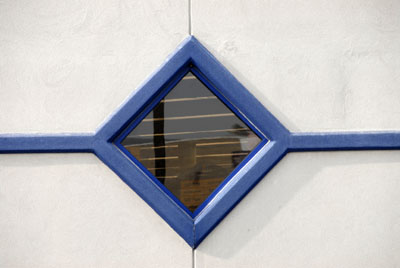 [Speaker Notes: The top photo shows just a few of the bold colors available.

Different coatings can perform dramatically differently – one might last for 1 year without fading and have a 5 year warranty, while another might last 10 years with a 20 year warranty!]
Fabrication & Finishing: Painting
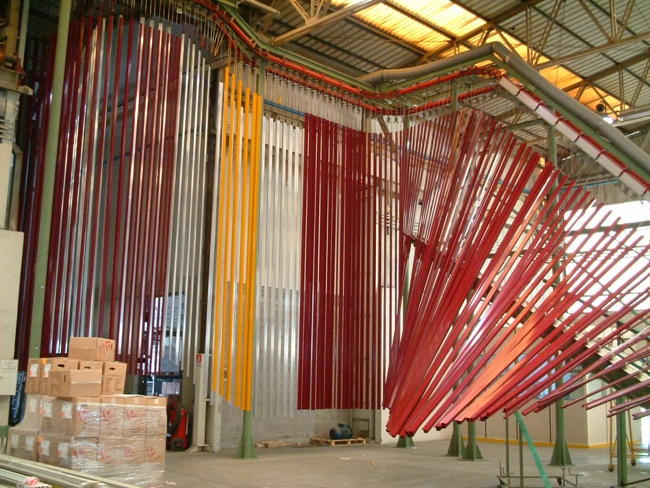 A wide variety of colors are possible.
[Speaker Notes: This photo shows extruded lineals emerging from a vertical paint line.]
Liquid Paint and Powder Coat
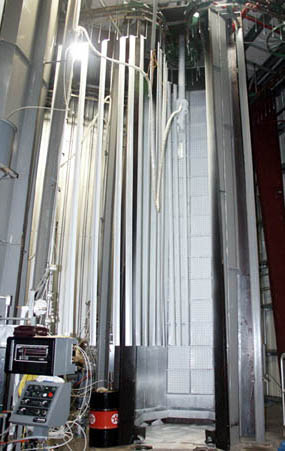 Cleaning and Pretreatment
Electrostatic Spray Application
Cure
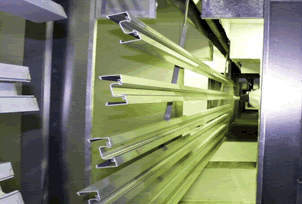 [Speaker Notes: Cleaning and pretreatment ensure good adhesion to the substrate and contribute to a uniform surface finish.
Electrostatic application is the most efficient means of getting the coating onto the profile by means of electrostatic charge; it has no effect on the quality of the coating material.
Paint cure is achieved by baking the coating profile for a specified time at a specified temperature.]
Polyester
Acrylic
Modified Polyester
Fluoropolymer
Formulations Based on Resin Type
[Speaker Notes: These resin types are common to both liquid and powder coatings.]
Comparing Liquid and Powder Coatings
LIQUID
Brighter “Metallic” Colors
Smoother Finish
Salt-Spray Resistance (e.g., Seacoast)
Proven History (mature technology)
POWDER
No Volatile Organic Compounds (VOCs)
Harder Finish
Fabrication might require less Touch-up
Overspray can be Reclaimed
[Speaker Notes: Desired performance and environment of use determine which finishing options to choose.]
Comparing Liquid and Powder Coatings
Liquid Coatings offer more metallic choices than powder

Powder coatings are available in a wide range of solid and mica pigment effects.

Silver metallic finishes are the preferred choice for curtainwall applications.

Silver mica’s are a good design choice in powder
Powder Coatings exhibit superior hardness in use. They have long been used for applications like motor cycle frames, lawn mowers, mountain bikes and appliances for a hard finish

Powder Coatings show an advantage in use in areas where architectural metal is exposed to abrasion like storefronts and entry doors.
[Speaker Notes: Desired performance and environment of use determine which finishing options to choose.]
Comparing Liquid and Powder Coatings
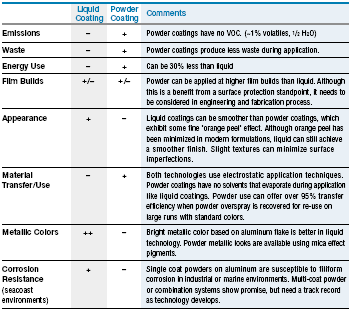 Courtesy of AIA
[Speaker Notes: Desired performance and environment of use determine which finishing options to choose.]
Environmental Considerations
Powder Coatings contain no VOC’s
VOC’s can be burned with liquid coatings, but require energy and emit CO2.
Powder Coatings use less energyin transportation
Liquid Coatings may be advantageous from an environmental perspective in certain environments.
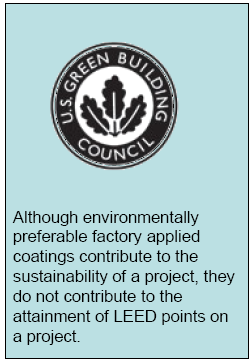 AAMA Market Segments
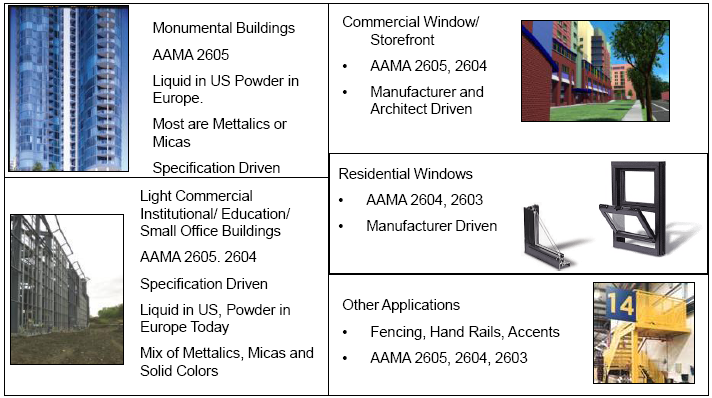 Courtesy of AIA
Examples of Coatings
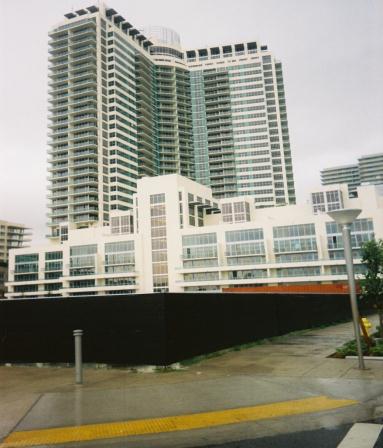 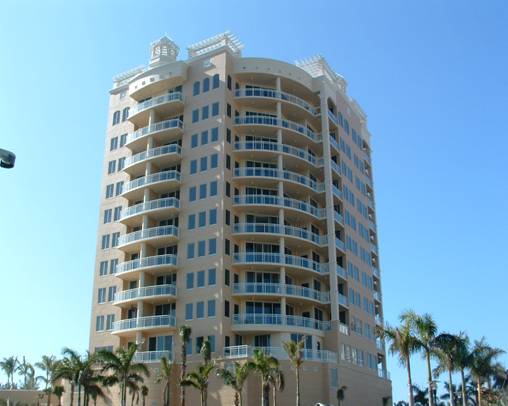 34 Story, Midtown Towers IV Lofts, Miami, FL.  Windows, Sliding Glass Doors and Railings.
Liquid Paint
Ritz Carlton, Grand Cayman, extruded railings, awnings, windows and doors.
Powder Coat
[Speaker Notes: Desired performance and environment of use determine which finishing options to choose.]
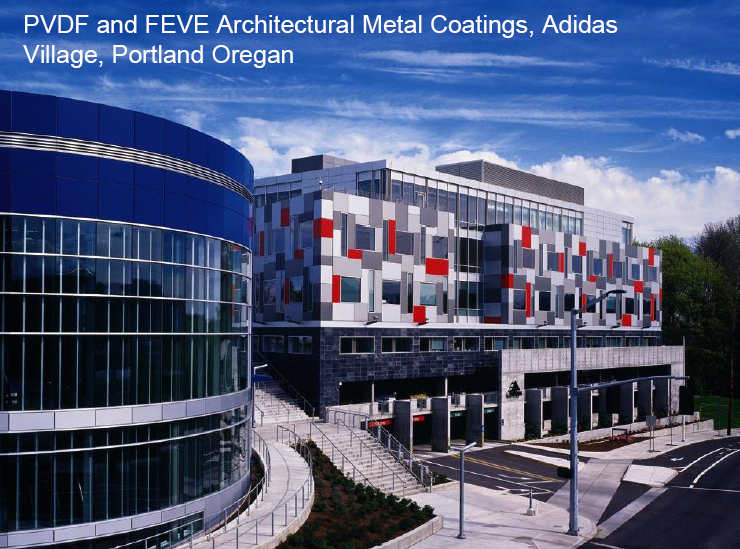 Courtesy of AIA
Examples of Coatings
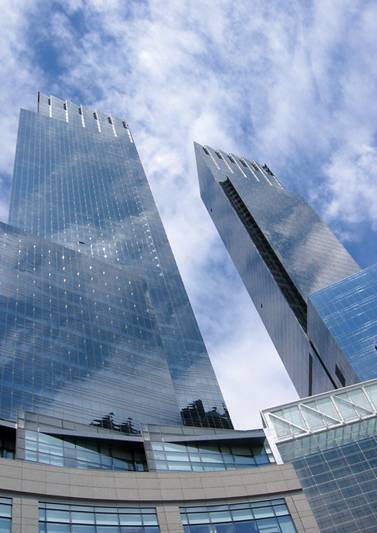 Courtesy of AIA
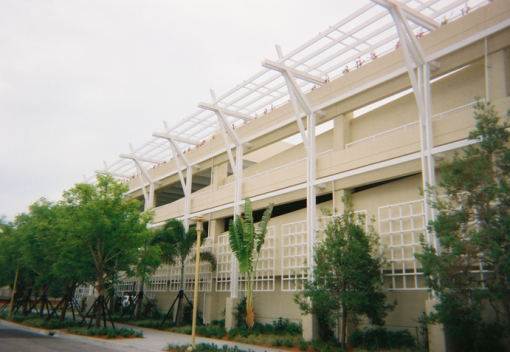 AOL Timer Warner Building, Manhattan, New York, Extruded aluminum louvers, windows and doors.Powder Coat
Naples Florida Municipal Parking Garage, Extruded aluminum sun screens and decorative railings.
Powder Coat
[Speaker Notes: Desired performance and environment of use determine which finishing options to choose.]
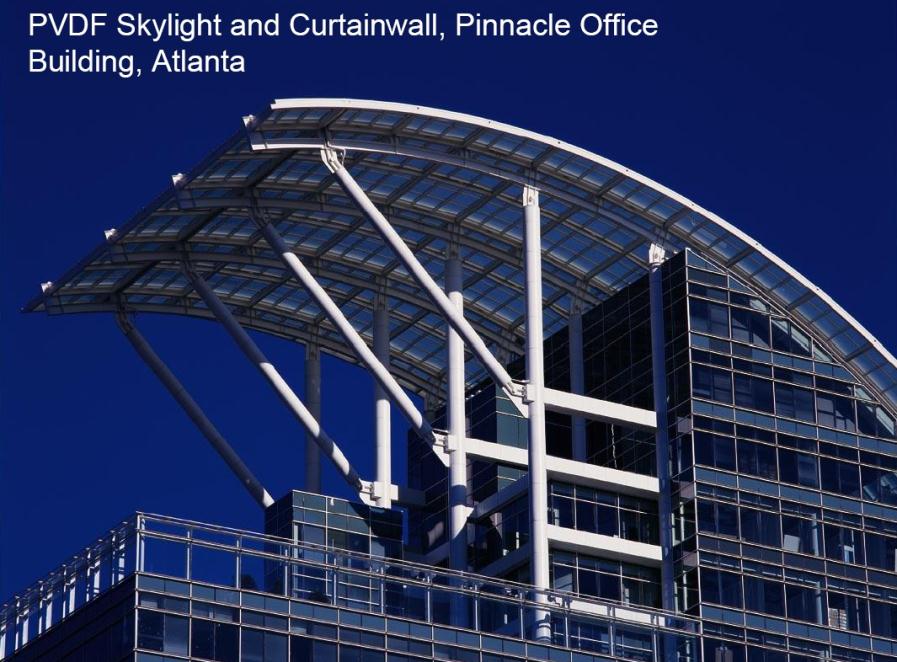 Some Limitations of the Aluminum Extrusion Process
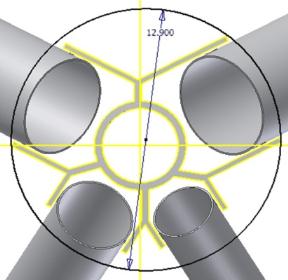 Circle Size
The circumscribing circle that the profile could fit through
Wt/Ft
Too heavy?  Too light?
Shape Constraints
High tongue ratios
Somewhat balanced wall thicknesses
Other
[Speaker Notes: While the aluminum extrusion process is incredibly versatile, it does have its limitations.

Circle size: the larger the profile’s circle size, the larger the billet diameter required, and the larger the press required to “push” the larger billet.  Increasing press size leads to higher costs and fewer presses available once the profile gets too large in diameter.
Wt/Ft: Profiles which are extraordinarily heavy require larger presses, and extrusions with exceedingly thin walls, and thus often very light, can be pushed, but require high unit pressures (larger capacity presses but often acting on smaller diameter billets).  

Tongue Ratios:  The air space between portions of an extrusion can be produced by “tongues” on the die.  If the based of the “tongue” is too thin –vs- the area of the tongue, there often isn’t sufficient support on the tongue and it may break, ruining the die.
Wall Thickness Balance:  Profiles with a combination of extremely heavy portions and extremely light/thin walls are often difficult to  produced.]
Some Limitations of the Aluminum Extrusion Process
[Speaker Notes: Extruded profiles can take on a wide variety of shapes and sizes.  Often, the limit to what a particular extrusion press can produce is controlled by the “circumscribing circle” (and often related cross sectional area or weight/ft) that can be handled. 

For example, an extrusion press set up and sized to handle 8” diameter billets, can produce most profiles close to 8” in diameter (sometimes even slightly more, perhaps 9”, if a “feeder” system is used to spread the billet into a larger die diameter).

There are many presses capable of handling 7” billets, fewer between 7 and 10”, even fewer between 10” and 14” and very few capable of handling over 14” diameters.]
Examples of Aluminum ExtrusionsDifficult Tongue Ratio
Courtesy of Hydro Aluminum and Werner Extrusion Solutions LLC
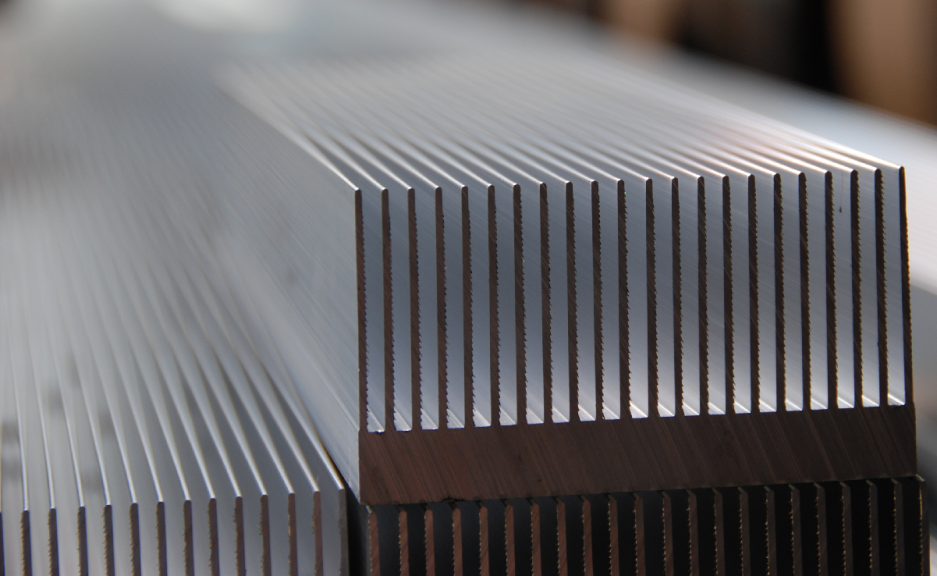 [Speaker Notes: This is a complex heat sink extrusion with VERY high, and thus difficult, tongue ratios – picture the extrusion die which is forming the “slot” between the fins, and realize that it has a VERY narrow support area (between the tips of the fins) –vs- the area of the void – this area must hold back aluminum billet, only allowing it to flow between the “tongue” openings. 

Profiles like this can be very difficult to run (but obviously not impossible – this supplier makes many thousands of lbs. of this profile each month!)]
Examples of Aluminum Extrusions
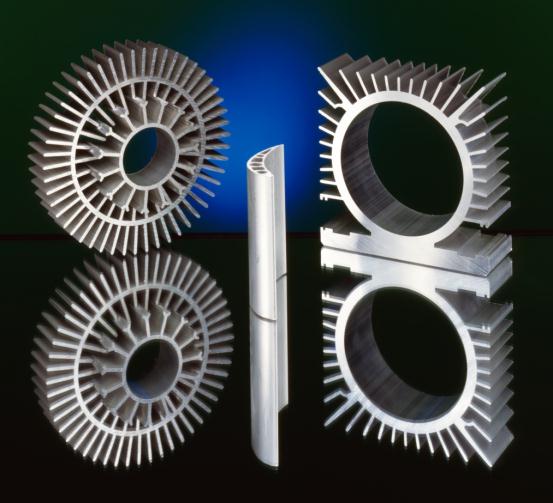 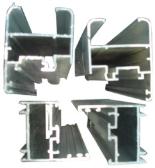 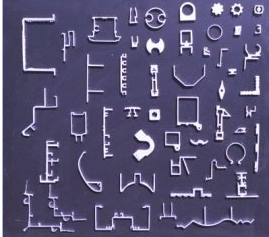 Courtesy of Werner Co.
[Speaker Notes: There are many, many design capabilities and recommendations for designing profiles, parts, assemblies and final products from aluminum extrusions.  

Visit the Aluminum Extruders website – aec.org for more detailed design assistance and suggestions.]
Examples of Aluminum Extrusions
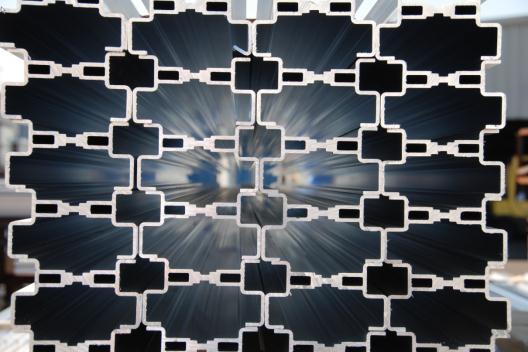 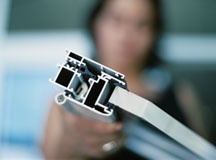 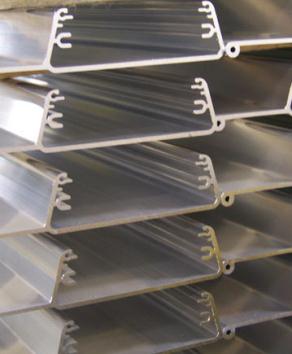 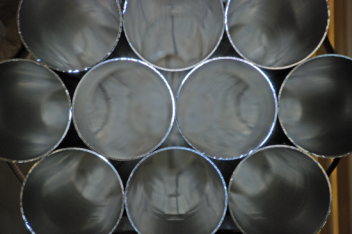 Courtesy of Hydro Aluminum and Werner Extrusion Solutions LLC
[Speaker Notes: The following slides show some of the great variety of aluminum extrusions and products made from them that exist.

The primary author of this PowerPoint worked for a company which had approximately 10 extrusion presses, and made nearly 100,000 different shapes over the decades.]
Fabrication of Aluminum Extrusions
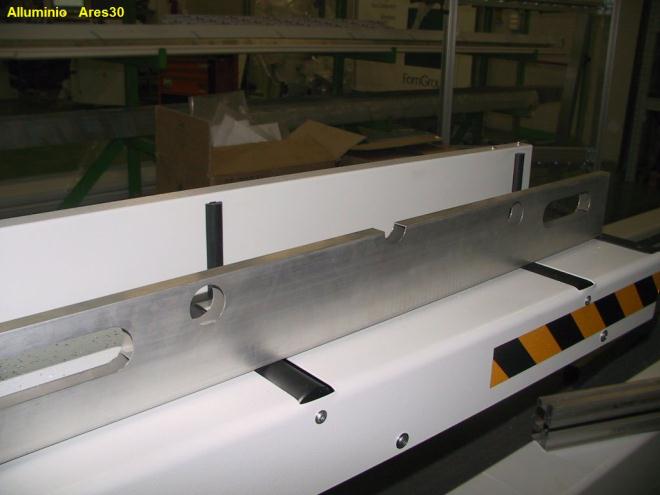 Courtesy of FOM USA
While standard cutting, drilling, tapping, milling and other machining operations can be done effectively on aluminum extrusions, there are custom machines designed to optimally fabricate both large and small shapes, in both short and long sizes
[Speaker Notes: The following slides show some of the great variety of aluminum extrusions and products made from them that exist.

The primary author of this PowerPoint worked for a company which had approximately 10 extrusion presses, and made nearly 100,000 different shapes over the decades.]
Fabrication of Aluminum Extrusions
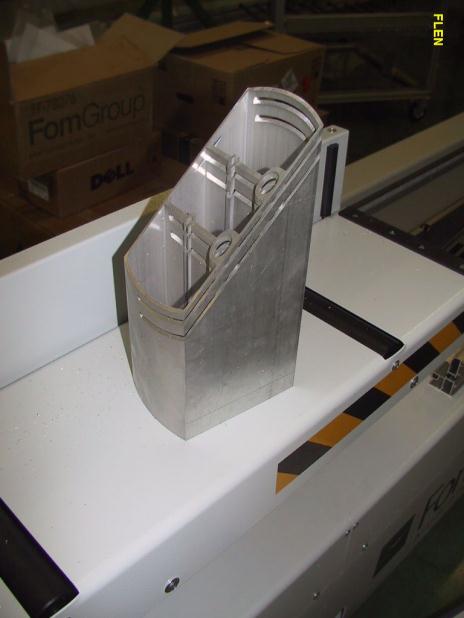 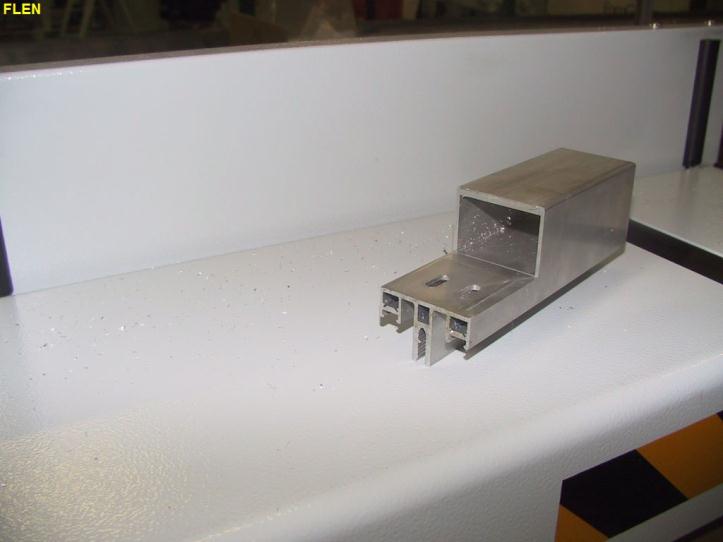 Courtesy of FOM USA
[Speaker Notes: The following slides show some of the great variety of aluminum extrusions and products made from them that exist.

The primary author of this PowerPoint worked for a company which had approximately 10 extrusion presses, and made nearly 100,000 different shapes over the decades.]
Fabrication of Aluminum Extrusions
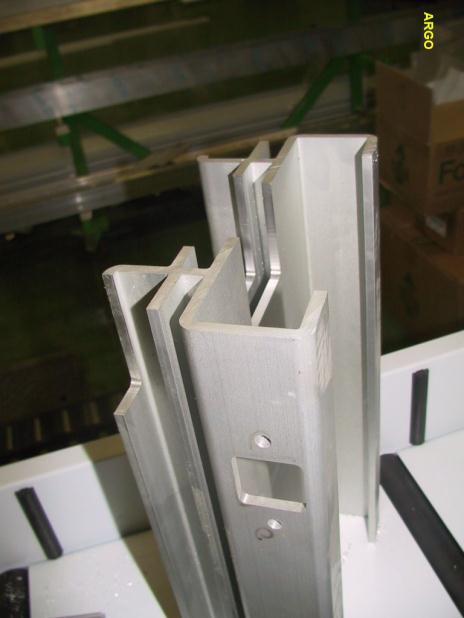 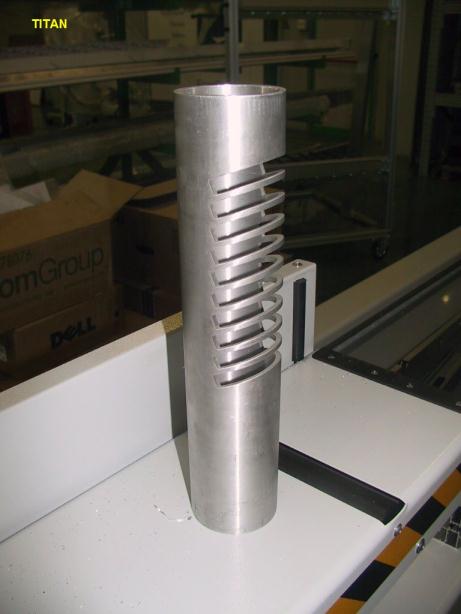 Courtesy of FOM USA
[Speaker Notes: The following slides show some of the great variety of aluminum extrusions and products made from them that exist.

The primary author of this PowerPoint worked for a company which had approximately 10 extrusion presses, and made nearly 100,000 different shapes over the decades.]
Fabrication of Aluminum Extrusions
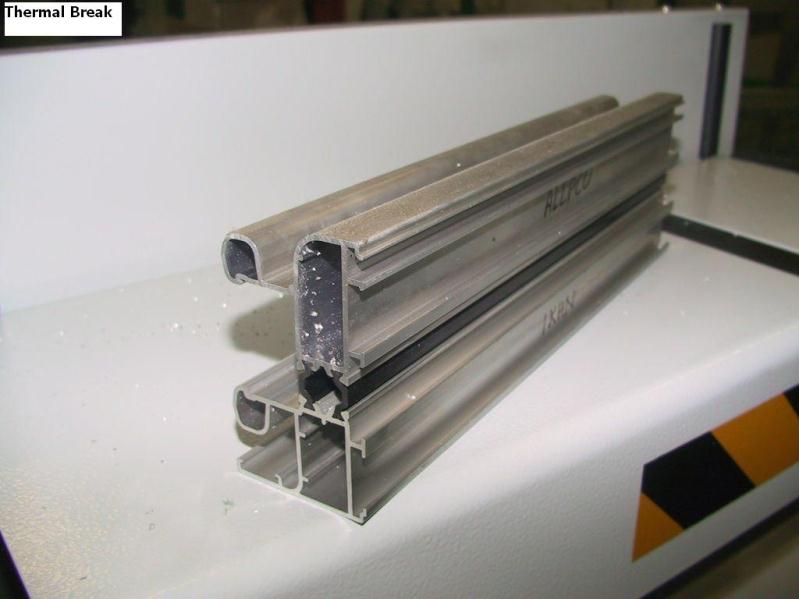 Courtesy of FOM USA
[Speaker Notes: The following slides show some of the great variety of aluminum extrusions and products made from them that exist.

The primary author of this PowerPoint worked for a company which had approximately 10 extrusion presses, and made nearly 100,000 different shapes over the decades.]
Examples of Aluminum ExtrusionsModular assembly
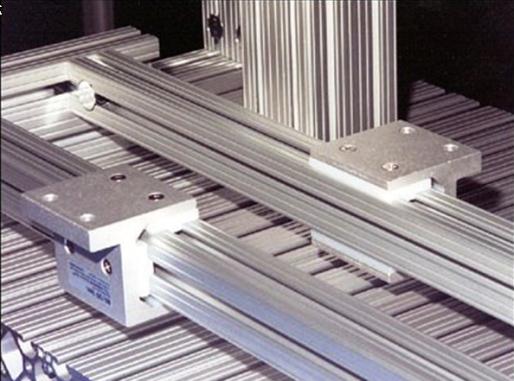 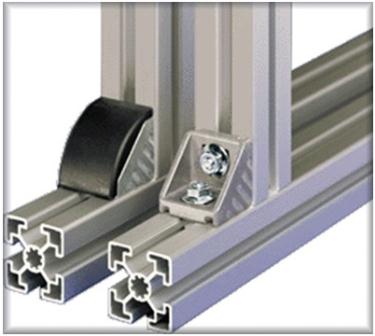 [Speaker Notes: Here are some typical extruded profiles showing the tremendous ability to “put metal where you need it” and to design in features directly extruded –vs- trying to fabricate or fasten these types of features to other materials.

These type of shapes are commonly used to construct easy-to-assemble structures, tables, fixtures, machining centers, etc…]
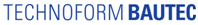 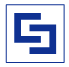 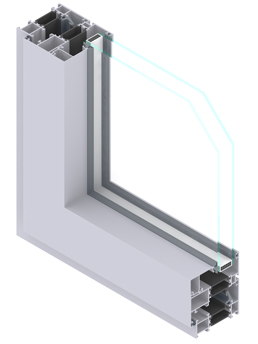 Polyamide 
Insulating Struts

 30 year old method of thermally breaking aluminum fenestration products.

 Allows for separating an aluminum profile into two parts to reduce thermal conductivity within a window or door system.

  The three step assembly process includes knurling of the aluminum pocket, insertion of the strut, and crimping the assembly to create a structural, mechanical bond.
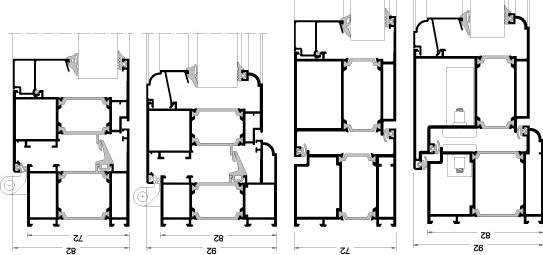 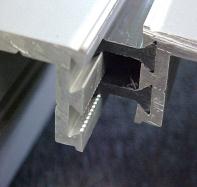 Design/drawing courtesy of Gastadello Sistemi
[Speaker Notes: These architectural applications show some examples of window systems utilizing the  ability of aluminum extrusions to integrate many features into a single extrusion.]
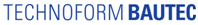 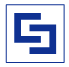 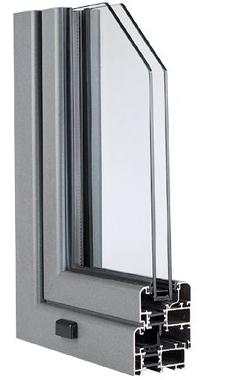 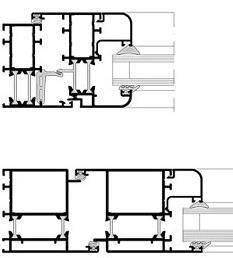 Design/drawing courtesy of www.gastadellosistemi.it
Examples of Aluminum Extrusions
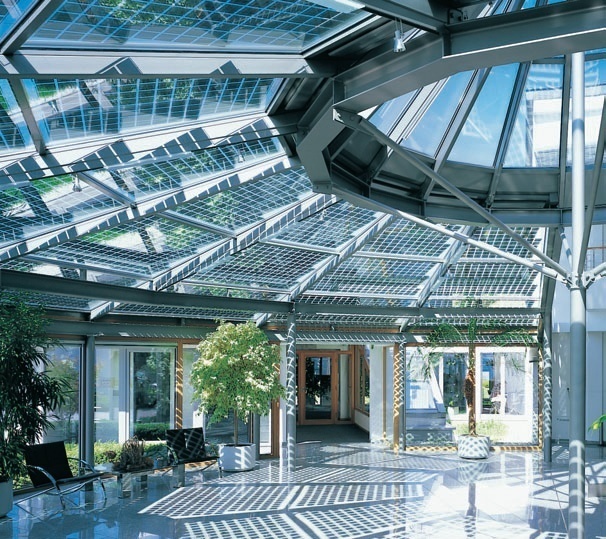 Building-Integrated Photovoltaic insulating glass modules framed in extruded aluminum
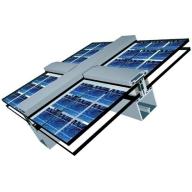 Photos courtesy of Schüco International KG
[Speaker Notes: Aluminum extrusions (often anodized or painted) are used throughout the world for exquisite architectural designs.

The extrusions used in this skylight system incorporate building-integrated photovoltaic (BIPV) insulating glass modules. 
The system also uses an extruded aluminum vertical façade structurally supported by aluminum extrusions, which seamlessly combines with the BIPV panels for a dramatic and breathtaking effect.  
The fully-integrated system uses strong, load-bearing aluminum extrusions to construct a skylight/atrium envelope that saves and generates energy, while enhancing building design.]
Examples of Aluminum Extrusions
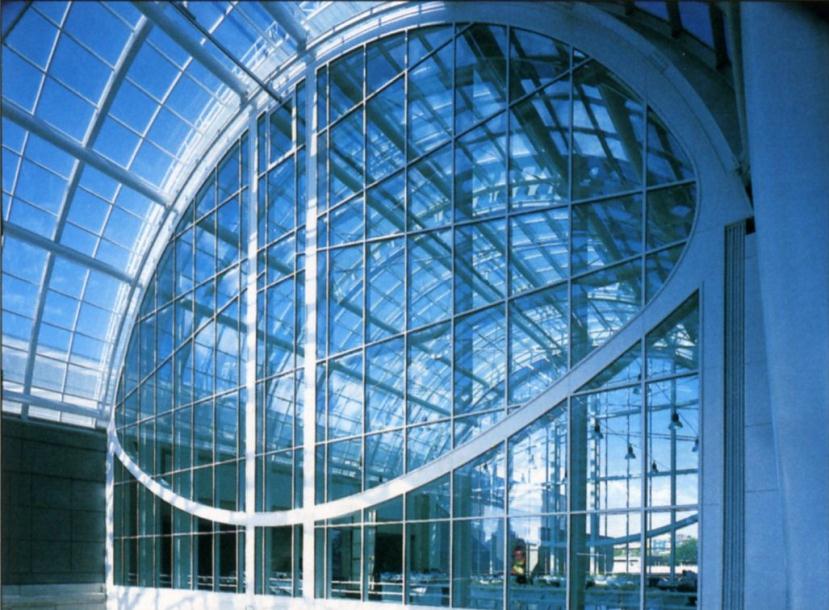 Courtesy of Light Metal Age magazine
[Speaker Notes: Aluminum extrusions (often anodized or painted) are used throughout the world for exquisite architectural designs.]
Examples of Aluminum Extrusions
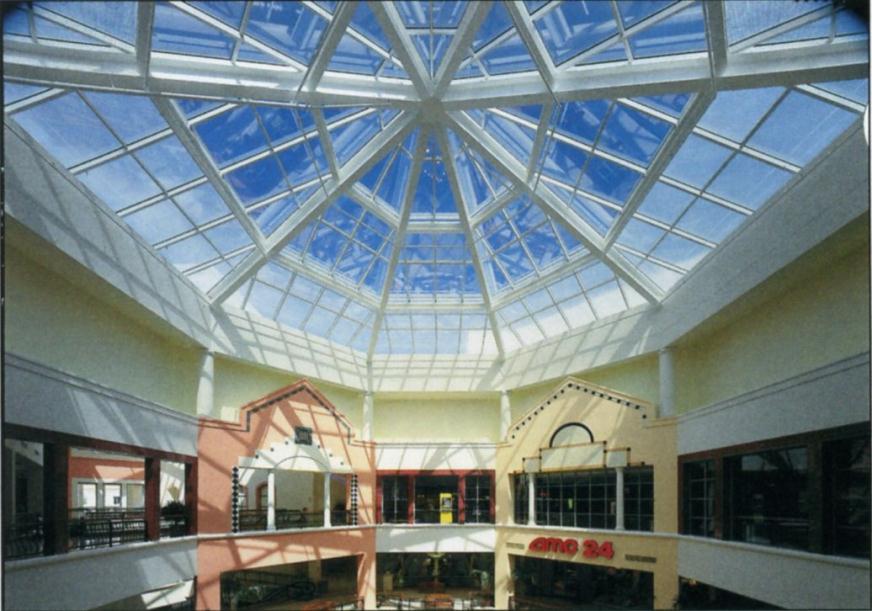 Courtesy of Light Metal Age magazine
[Speaker Notes: Aluminum extrusions (often anodized or painted) are used throughout the world for exquisite architectural designs.]
Examples of Aluminum Extrusions
Telecommunications Industry
Extruded from 6061 alloy
Machined in a 5 axis CNC fixture
 Straightlined mechanical     finish applied
No anodic coating applied
Examples of Aluminum Extrusions
Electronics Industry
Extruded from 6063
 T5 Temper
 Heat dissipation enclosure –    transferring thermal energy     from a high temperature     object to a 2nd object of a     lower temperature
 Machined in a multi-axis     CNC machining center
 Clear sulfuric anodize finish
Examples of Aluminum Extrusions
Defense Industry
Extruded from 6061 alloy
 T6 Temper
 Machined in a 4th-axis     CNC fixture
 ExtremEtch™ matte finish –     minimal reflectivity in     comparison to Alkaline etch
 Mil Spec Type III hardcoat –     black
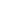 2014 International Aluminum Extrusion Design Competition
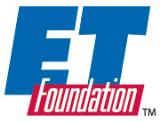 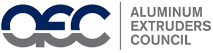 www.aec.org
www.etfoundation.org
Design, Architect, and Engineering Students:
Apply what you've learned about design and engineering by entering the International Aluminum Extrusion Design Competition.  It's an excellent opportunity for a hands-on learning experience with the potential for professional recognition and earned scholarships. 
 
Student Class Scholarship Awards 
Enter the competition to receive the recognition you so richly deserve; gain pride and a sense of accomplishment. And, of course, there are the scholarships totaling $8,500!             
	Student Class Scholarships:     
		1st place 		$3000
		2nd place		$2000
		3rd place 		$1000
	Sapa Sustainable Design: 	$2,500
Sapa Extrusions North America is the 
Exclusive Platinum sponsor of the 2014 Design Competition
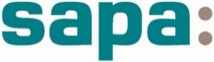 [Speaker Notes: Here is some information about the annual aluminum extrusion design competition.  So far almost $200,000 have been given as cash prizes!]
Sustainable Design Award
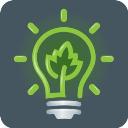 Promotes aluminum’s “green” advantages 
Will be presented to the student entry that
Meets the four basic judging criteria: creativity, practicality, process improvement, and market potential 
Best addresses societal and/or environmental concerns 
Is a viable extrusion-based product that meets the demands of the environment while contributing to the quality of life for its intended users. 
Examples : 
A device that helps a third world farmer increase crop yields with less labor 
An item that facilitates daily living for the handicapped or elderly
Past Design Competition Winners and Honorable Mentions
2014 Sustainable Design Winner
Past Design Competition Winners and Honorable Mentions
2014 First Place Winner
Past Design Competition Winners and Honorable Mentions
2014 Second Place Winner
Past Design Competition Winners and Honorable Mentions
2013 First Place Winner
Past Design Competition Winners and Honorable Mentions
2013 Sustainable Design Award
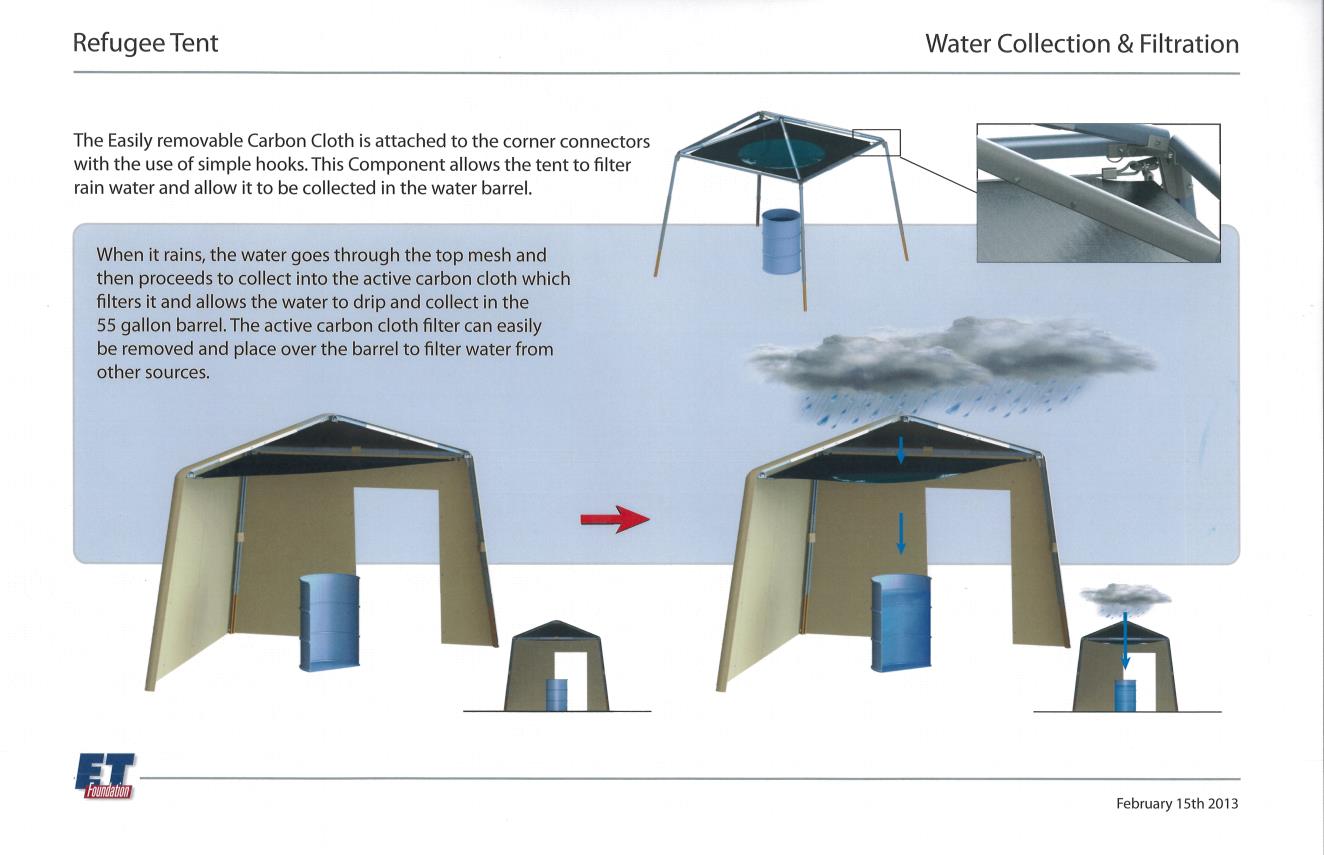 Past Design Competition Winners and Honorable Mentions
2012 First Place Winner
This extruded aluminum stretcher is designed to transport injury victims.

The MedStretch extruded aluminum stretcher is lightweight and mobile for transporting injury victims.  The compact stretcher design unfolds, sets up quickly and stores easily.
Past Design Competition Winners and Honorable Mentions
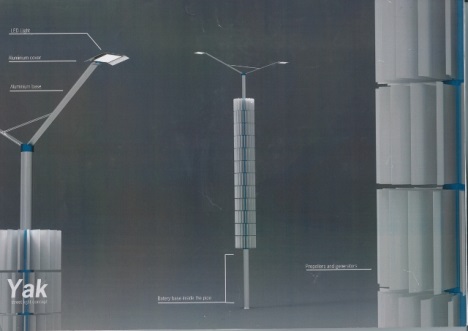 2012 Sustainable Design Award
Past Design Competition Winners and Honorable Mentions
2011 Sustainable Design Award Co-winner
Evaporative Cooling Device
VAPOR is a portable cooling canister based on the pot-in-pot system commonly used in Northern Africa. The VAPOR is an elegantly simple device that keeps food items cool by using evaporative cooling.
Past Design Competition Winners and Honorable Mentions
2011 Sustainable Design Award Co-winner
Hydroponic Gardening System
This urban gardening solution provides a cost-effective method for growing fresh vegetables in areas where land for traditional gardens is not available, such as driveways, rooftops, porches, and basements. The single–extrusion design accommodates cavities for water, sand, nutrient solution, filter media, and a heating element and takes full advantage of the ability to build in functionality and even takes advantage of aluminum’s heat transfer capabilities.
Past Design Competition Winners and Honorable Mentions
2010 Grand Prize
Hanging LED Light Fixture
EXCELLENT STUDENT ENTRY EXAMPLE
The 2010 Grand Prize was awarded to a student entry. The Grand Prize is only awarded in combined Student & Professional competition years.
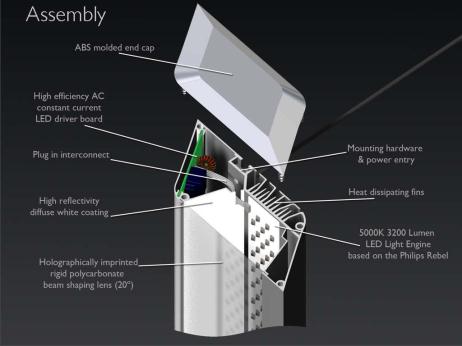 “LED light fixtures must properly dissipate heat generated by LEDs to ensure high efficiency and long life. “Integrated designs can include heatsink fins, slots, optical cavities, mounting rails, screw bosses—all necessary for LED fixtures. Increased design integration reduces part count and cost,” noted the designer. “Also, smooth extrusions need little to no finishing to make thermal interfaces, unlike die casting which must be machined and results in a higher cost."
Past Design Competition Winners and Honorable Mentions
2010 Sustainable Design Award
Innovative water filtration/purification system uses extruded aluminum to exploit many of the design possibilities that the aluminum extrusion process provides. A single profile is used to form both halves of the main compartment and integrates filter guides in the extrusion design so that minimal post-extrusion fabrication is needed.
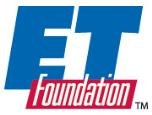 Aluminum Extrusion Design Competition
www.ETFdesign.org
Website contains contest information, design resources, and more.
Download the Call for Entries, including Entry Form from the website
Entries are due March 30, 2015 
(see Entry Form for details)
General Aluminum Extrusion information and resources: www.AEC.org
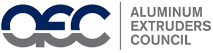 [Speaker Notes: Thanks for your attention.

Here is the contact information for the design competition – we’re looking forward to reviewing your entries!]
List of LINKS
Aluminum Association – www.aluminum.org
The European Aluminium Association – www.eaa.net 
The International Aluminium Institute – www.world-aluminium.org 
German Aluminium Association (GDA) - www.aluinfo.de/ 
The Aluminum Anodizer’s Council – www.anodizing.org
The American Architectural Manufacturers Assoc. –www.aamanet.org
Other Useful Publications from the Aluminum Association

Aluminum standards and data
This reference contains: nominal and specified chemical compositions of alloys; typical mechanical and physical properties of commonly used commercial alloys; mechanical property limits; information on comparative characteristics and applications; definitions, and dimensional tolerances for semi-fabricated products. The new 2009 edition contains the latest information from the 2009 American National Standards for wrought aluminum and aluminum alloys. In addition, the Terminology Section has been reorganized and harmonized with international definitions. All of this is included in a convenient format, in either print or CD versions. The publication is available in both metric and US customary units.  
Available at: http://www.aluminum.org/Content/NavigationMenu/BookStore/WhatsNew1/default.htm (also available by calling 301-645-0756). 

Teal Sheets - International Alloy Designations and Chemical Composition Limits for Wrought Aluminum and Wrought Aluminum AlloysRevised for 2009, with information on 23 new alloy designations, their associated chemical composition limits and nominal densities. This registration record is the defining source for the designations and chemical composition limits for wrought aluminum and wrought aluminum alloys referenced in a number of standards and specifications worldwide. It contains close to 500 designations, chemical composition limits and nominal densities for wrought aluminum and wrought aluminum alloys registered with The Aluminum Association internationally. Other information includes a list of previously registered - but currently inactive - alloy designations, the Declaration of Accord on an International Designation System for Wrought Aluminum and Wrought Aluminum Alloys and a list of the Signatories to the Accord.
Available on line at: www.aluminum.org/tealsheets
Other Useful Publications from the Aluminum Association

Yellow Sheets - Tempers for Aluminum and Aluminum Alloy Products
This publication provides a listing of the alloy/temper products that are not included in the AA publication Aluminum standards and data, which is described above. It also contains a listing of deactivated alloy/temper products and provides information on the procedures for registering new alloy/product tempers. There is also a metric companion document known as the “Tan Sheets”.
Available at the Bookstore at: www.aluminum.org or a direct link at: http://www.aluminum.org/source/Orders/index.cfm?section=BookStore&ETask=1&Task=1&SEARCH_TYPE=FIND&FindIn=0&FindSpec=Yellow&x=17&y=10 (also available by calling 301-645-0756)

Guidelines for Minimizing Water Staining of Aluminum
This publication is available from the Aluminum Association’s Sheet & Plate Division as a free download at: http://www.aluminum.org/Content/NavigationMenu/TheIndustry/SheetPlate/GuidelinesforMinimizingWaterStainingofAluminum2009/TR309.pdf 

Aluminum Applications in the Rail Industry
http://www.aluminum.org/Content/NavigationMenu/TheIndustry/SheetPlate/AluminumApplicationsintheRailIndustry/Aluminum_Applications_in_the_Rail_Industry.pdf 

The article above is available as free download at: http://www.aluminum.org/Content/NavigationMenu/TheIndustry/SheetPlate/default.htm
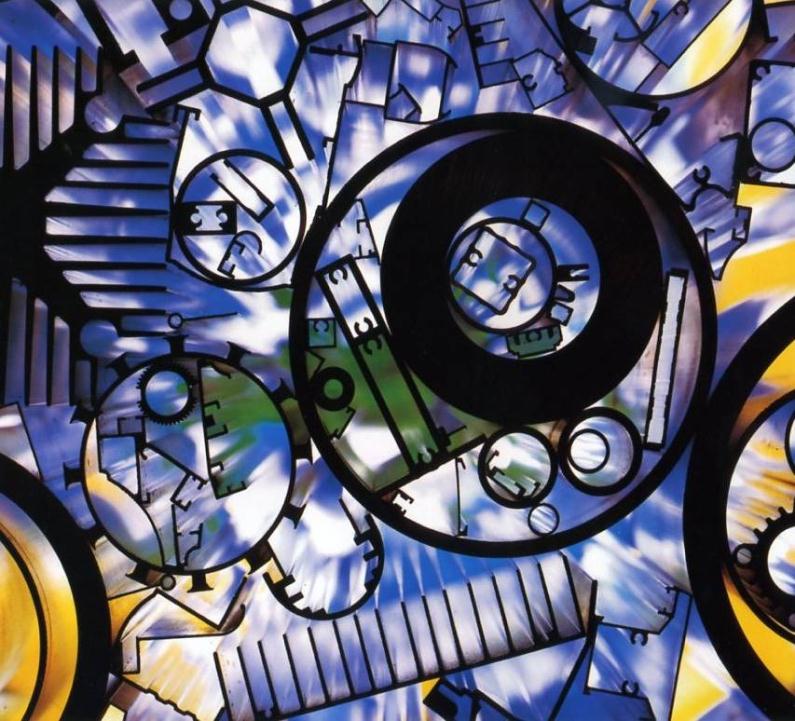 Courtesy of Light Metal Age magazine
More Info @AEC.ORG
[Speaker Notes: You can always go to “AEC.ORG” for more information!]
Sample Quiz Q&A’s
[Speaker Notes: In case the professors want to have some sample quiz questions available…]